Early Stage Prototyping
August 2, 2016
[Speaker Notes: broke at 12:45 after a bunch of questions [1:10 minutes first half – cut a little or move break earlier]
only 20 minute break (break went an extra 5 minutes – need to only do 20)
3 minutes over time and didn’t get to 2-3 summary slides or Denim video

Added back wizard of Oz afterwards so still need to cut a few slides]
Outline
Storyboarding
Types of prototypes
Low-fi prototyping
Conducting a low-fi test
2016/08/01
SCPKU 2016: Designing Solutions to Global Grand Challanges: China
2
Design Process: Exploration
Expand Design Space
Brainstorming
Sketching
Storyboarding
Prototyping
Discovery
Design Exploration
Design Refinement
Production
2016/08/01
SCPKU 2016: Designing Solutions to Global Grand Challanges: China
3
[Speaker Notes: We are STILL in the exploration phase (especially on your projects). DO NOT narrow down too early.]
Sketches & Storyboards
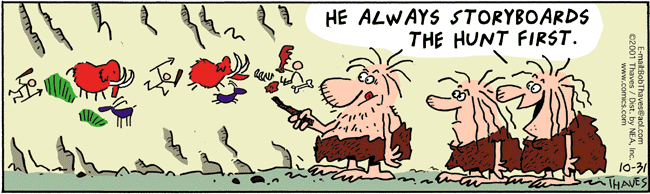 Where do storyboards come from?
film & animation
Give you a “script” of important events
leave out the details 
concentrate on the important interactions
2016/08/01
SCPKU 2016: Designing Solutions to Global Grand Challanges: China
4
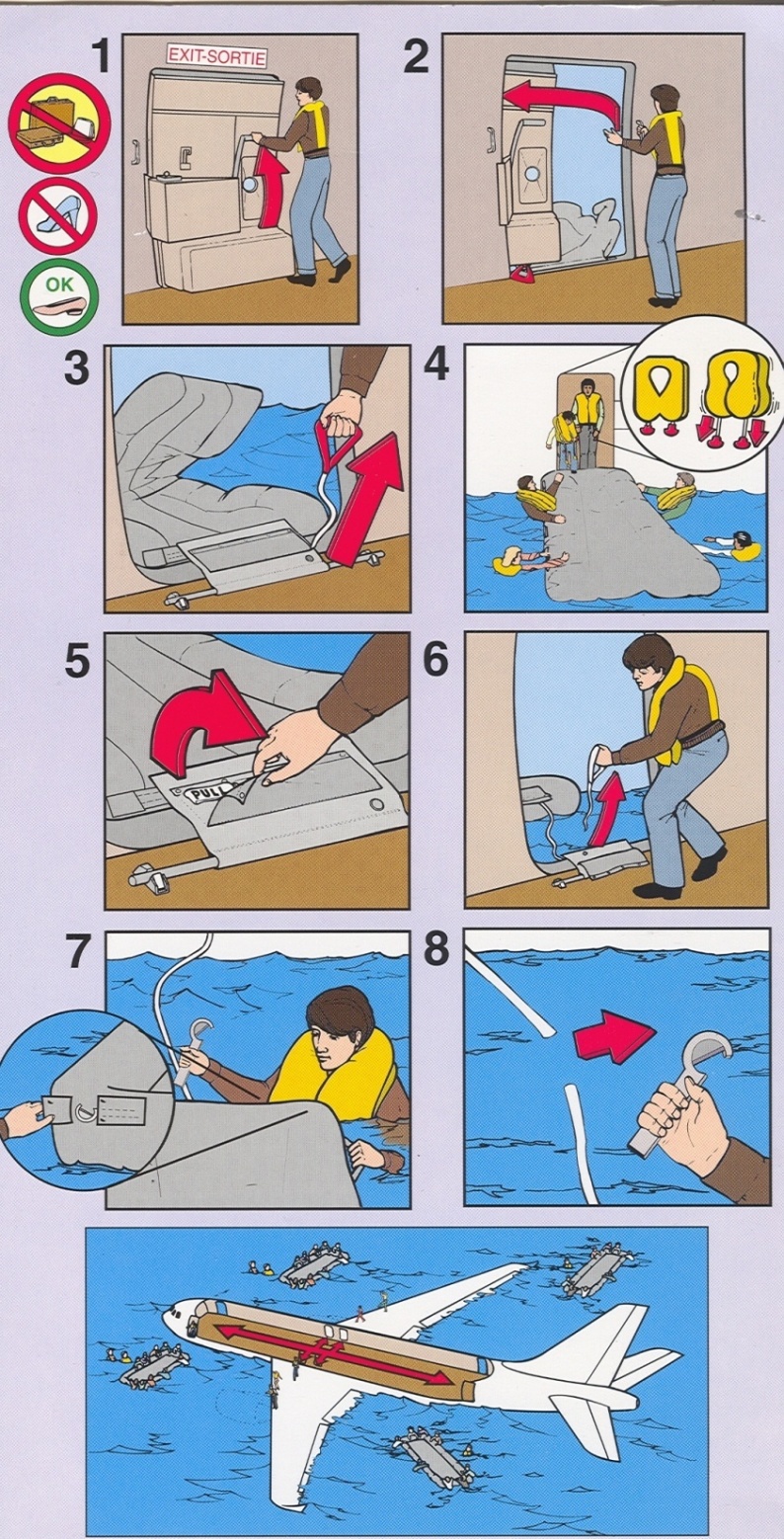 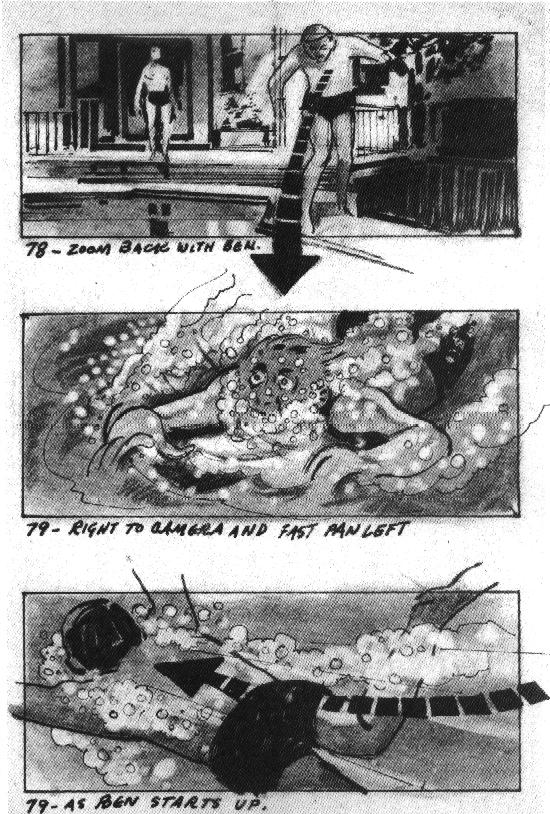 2016/08/01
SCPKU 2016: Designing Solutions to Global Grand Challanges: China
5
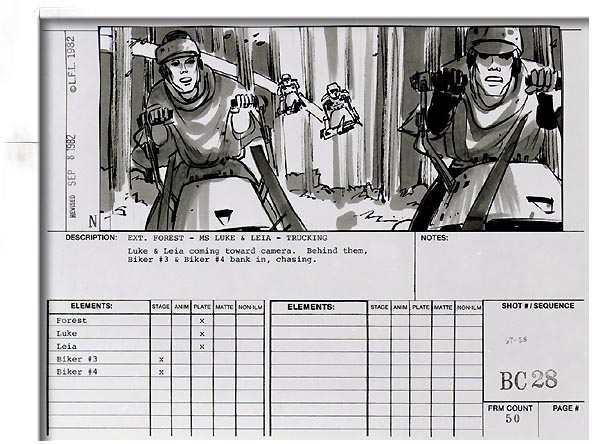 2016/08/01
SCPKU 2016: Designing Solutions to Global Grand Challanges: China
6
Sketches & Storyboards in UX Design
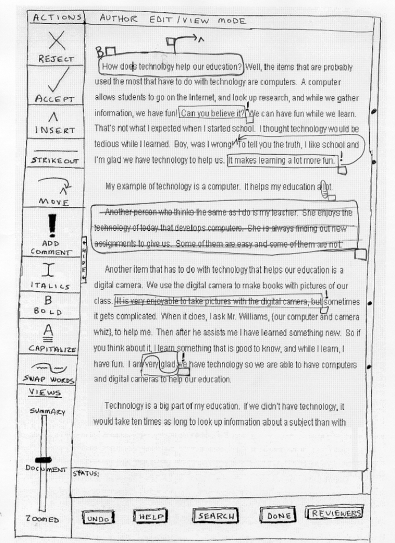 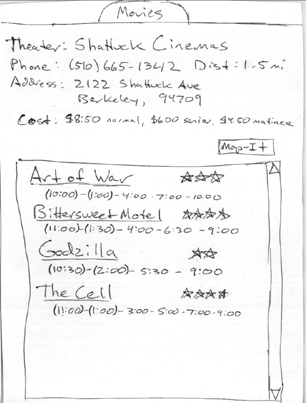 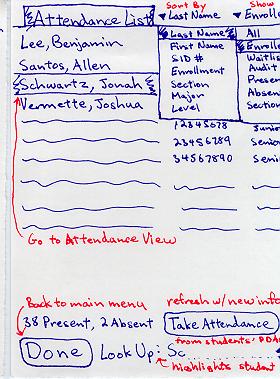 2016/08/01
SCPKU 2016: Designing Solutions to Global Grand Challanges: China
7
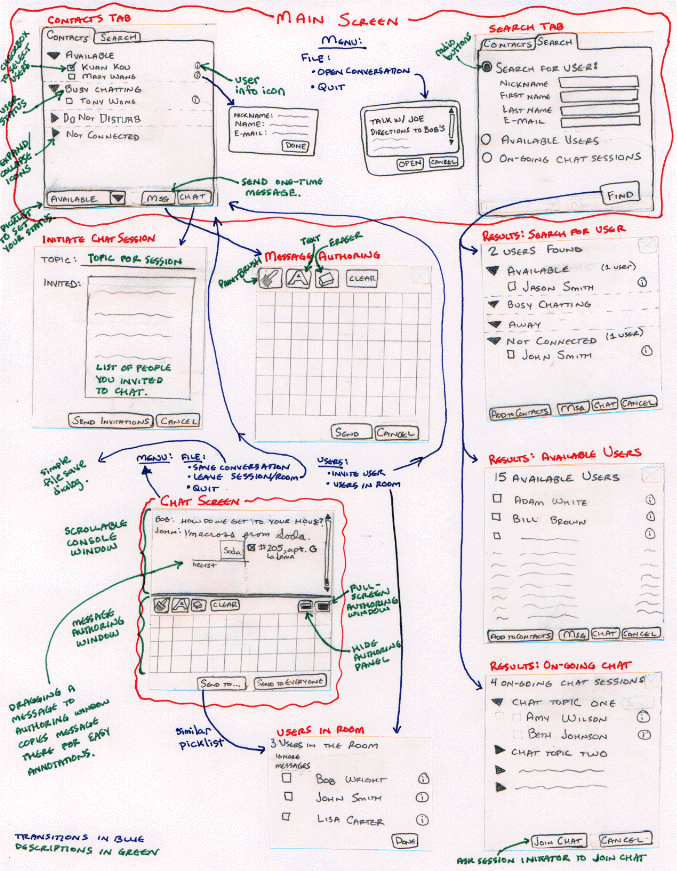 Ink Chat
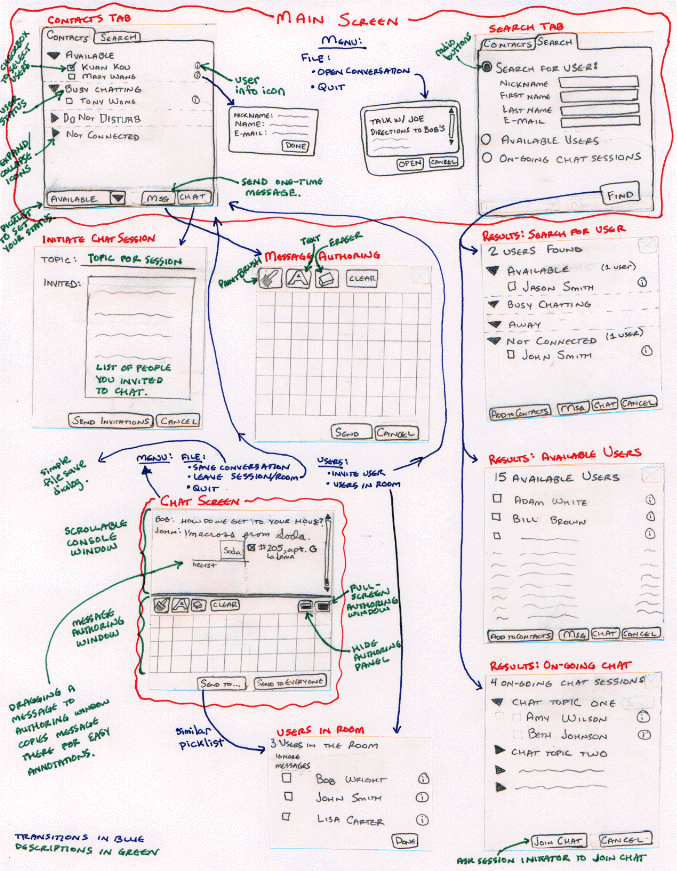 Starts to tell a story, but still describes the design
2016/08/01
SCPKU 2016: Designing Solutions to Global Grand Challanges: China
8
[Speaker Notes: combination of the two]
Sketches & Storyboards in UX Design
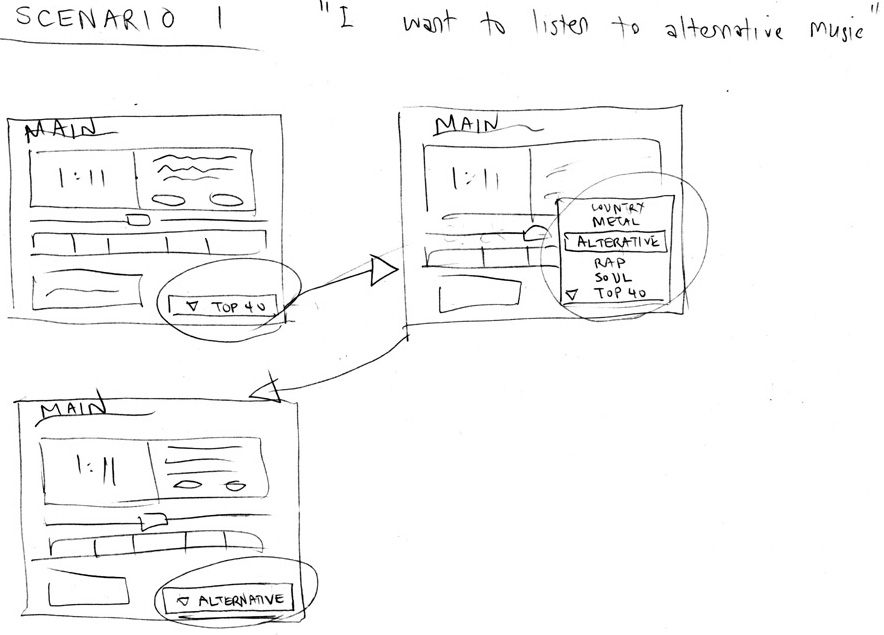 Task:

Task Flow #1
2016/08/01
SCPKU 2016: Designing Solutions to Global Grand Challanges: China
9
What is a Prototype?
“A prototype is an early sample or model built to test a concept or process or to act as a thing to be replicated or learned from.” – Wikipedia

a working representation of a final artifact
http://www.computerhistory.org/collections/accession/102716262
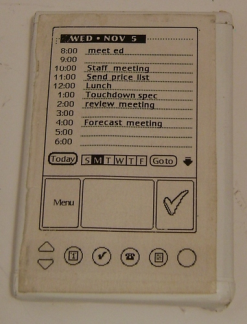 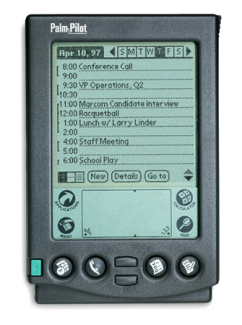 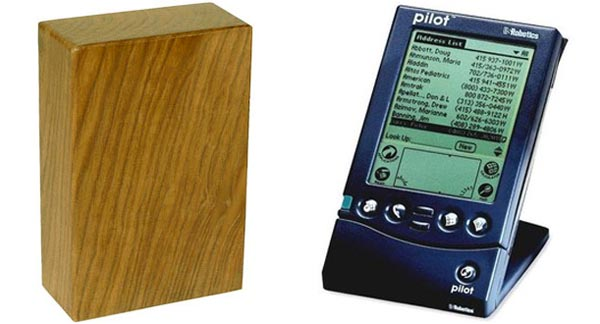 2016/08/01
SCPKU 2016: Designing Solutions to Global Grand Challanges: China
10
[Speaker Notes: Jeff Hawkins carried around a block of wood like this in his pocket & pulled it out when meeting people and used a pen to act like he was adding things to his device
This led to the prototype in the middle and 
The final product: The PalmPilot (right)]
Types of Prototypes
Prototypes are concrete representations of a design
Prototype dimensions
representation: form of the prototype 
off-line (paper) or on-line (software)
precision: level of detail (e.g., informal or polished)
interactivity: watch-only vs. fully interactive
fixed prototype (video clips)
fixed-path prototype (each step triggered by specified actions)
at extreme could be 1 path or possibly more open (e.g., Denim)
open prototype (real, but limited error handling or performance)
evolution: expected life cycle of prototype
e.g., throw away or iterative
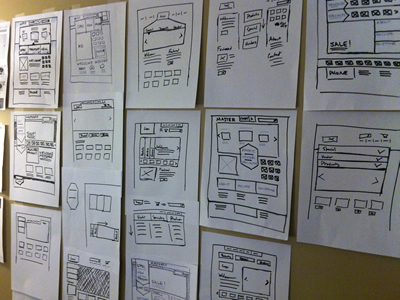 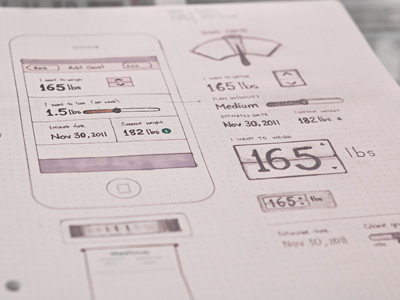 PJ McCormick
Karem Suer
2016/08/01
SCPKU 2016: Designing Solutions to Global Grand Challanges: China
11
[Speaker Notes: PJ McCormick (left)
 Kerem Suer (right)]
Types of Prototypes
Prototypes are concrete representations of a design
Prototype dimensions
representation: form of the prototype 
off-line (paper) or on-line (software)
precision: level of detail (e.g., informal or polished)
interactivity: watch-only vs. fully interactive
fixed prototype (video clips)
fixed-path prototype (each step triggered by specified actions)
at extreme could be 1 path or possibly more open (e.g., Denim)
open prototype (real, but limited error handling or performance)
evolution: expected life cycle of prototype
e.g., throw away or iterative
2016/08/01
SCPKU 2016: Designing Solutions to Global Grand Challanges: China
12
Fidelity in Prototyping
Fidelity refers to the level of detail
High fidelity?
prototypes look like the final product

Low fidelity?
artists renditions with many details missing
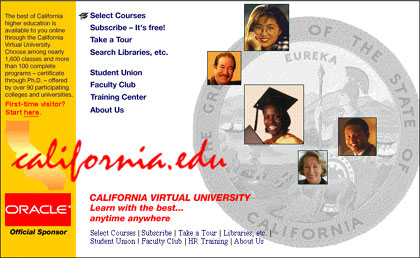 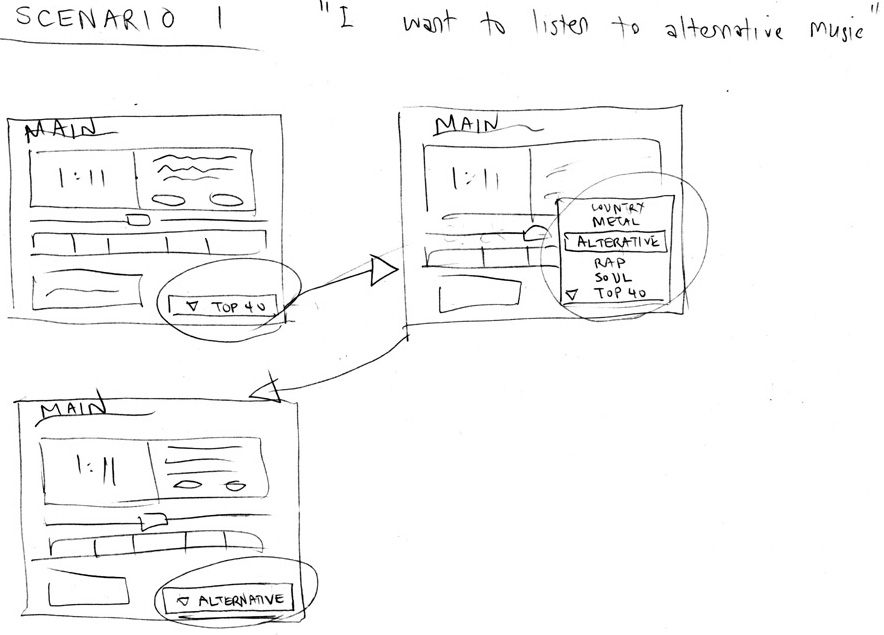 2016/08/01
SCPKU 2016: Designing Solutions to Global Grand Challanges: China
13
Hi-fi Prototypes Warp
Perceptions of the tester/reviewer
representation communicates “finished”
comments focus on color, fonts, & alignment
Time
encourage precision
specifying details takes more time
Creativity
lose track of the big picture
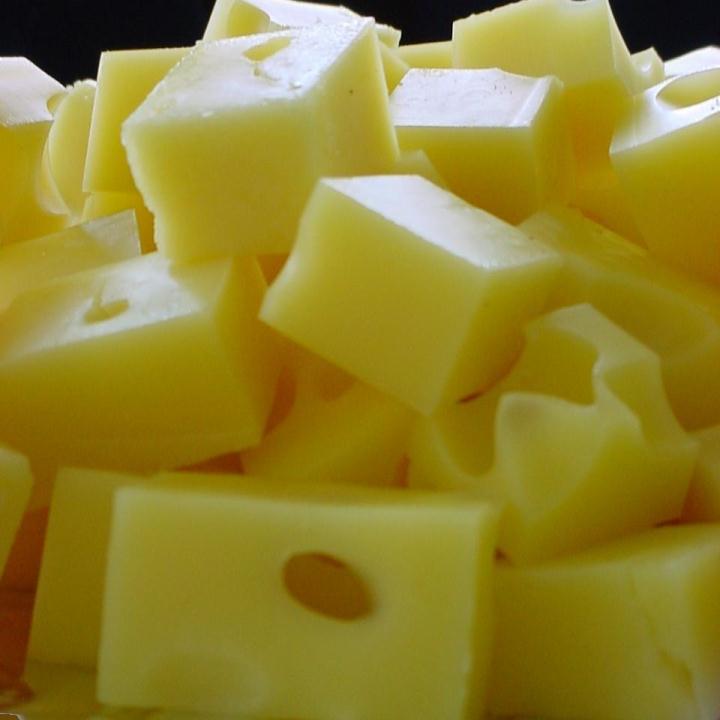 2016/08/01
SCPKU 2016: Designing Solutions to Global Grand Challanges: China
14
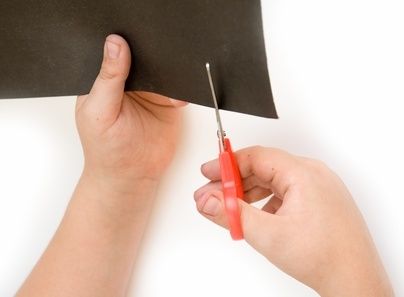 Why Use Low-fi Prototypes?
Traditional methods take too long
sketches → prototype → evaluate → iterate
Can instead simulate the prototype
sketches → evaluate → iterate
sketches act as prototypes
designer “plays computer”; others observe & record
Kindergarten building skills
allows non-programmers to participate
2016/08/01
SCPKU 2016: Designing Solutions to Global Grand Challanges: China
15
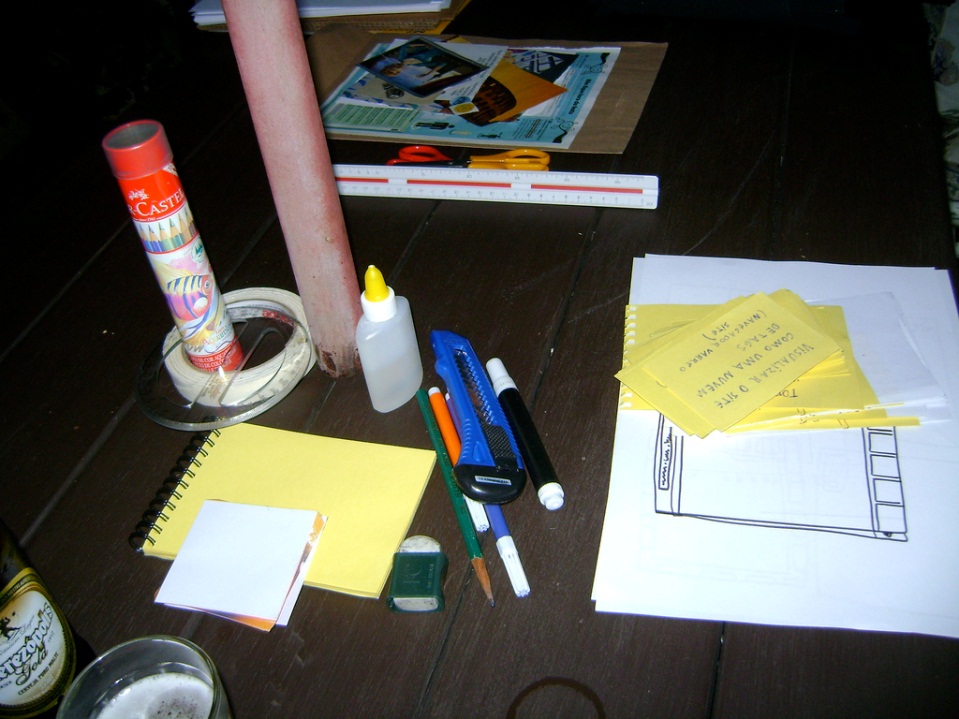 The Basic Materials
Large, heavy, white paper (A3 or 11x17)
5x8 in./A5/A6 index cards
Tape, stick glue, correction tape
Pens & markers (many colors & sizes)
Post-its
Overhead transparencies
Scissors
X-acto knives, etc.
2016/08/01
SCPKU 2016: Designing Solutions to Global Grand Challanges: China
16
http://www.flickr.com/photos/latitude14/3651034642/sizes/l/in/photostream/
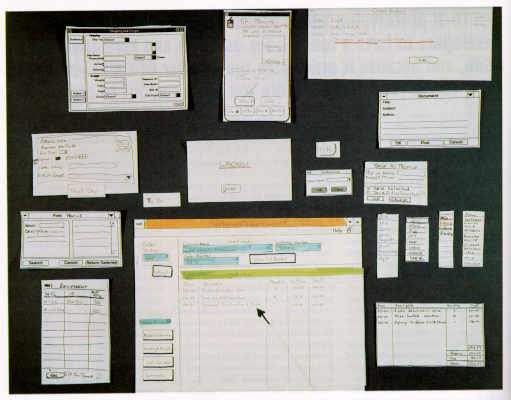 “Prototyping for Tiny Fingers” by Rettig
2016/08/01
SCPKU 2016: Designing Solutions to Global Grand Challanges: China
17
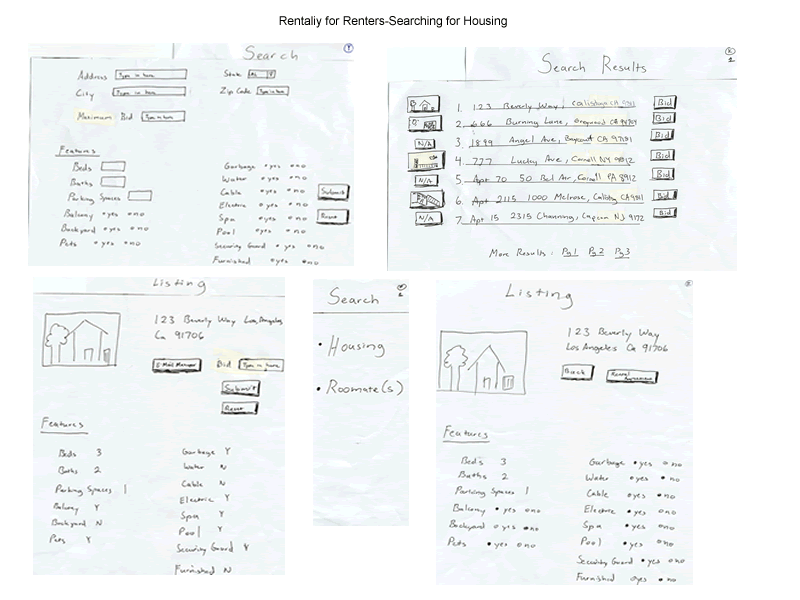 2016/08/01
SCPKU 2016: Designing Solutions to Global Grand Challanges: China
18
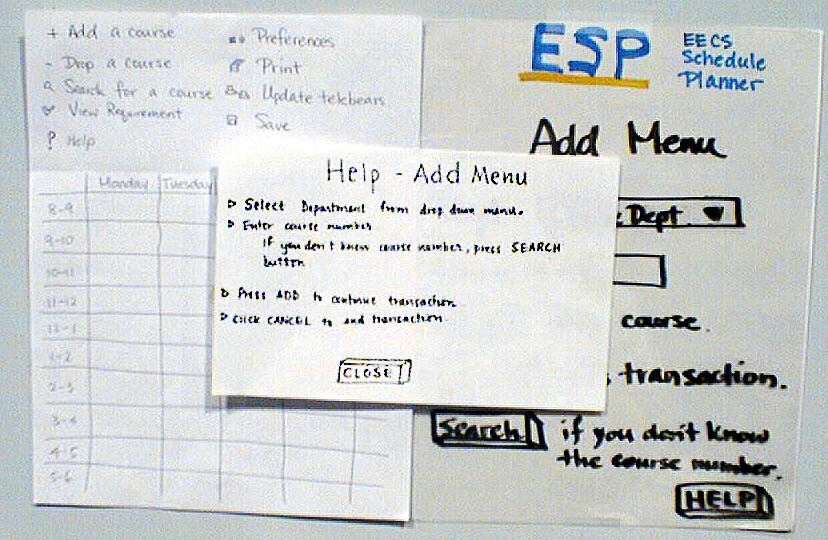 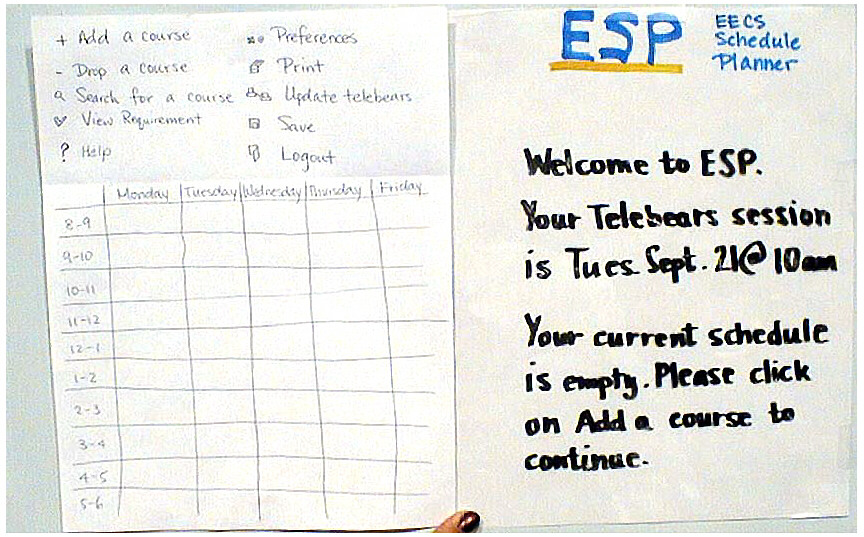 ESP
2016/08/01
SCPKU 2016: Designing Solutions to Global Grand Challanges: China
19
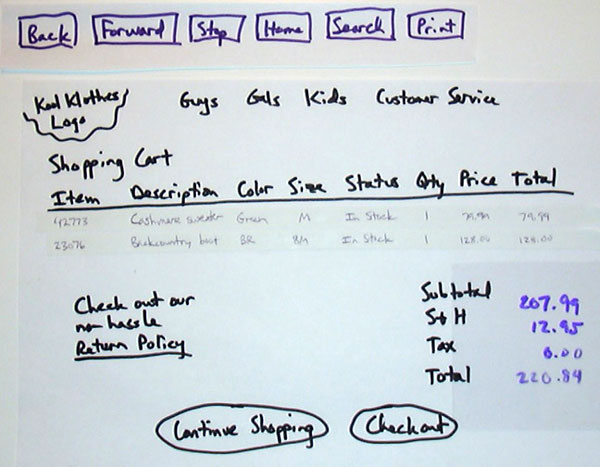 2016/08/01
SCPKU 2016: Designing Solutions to Global Grand Challanges: China
20
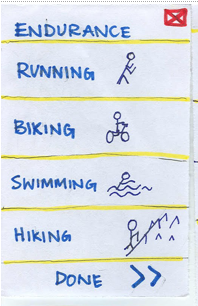 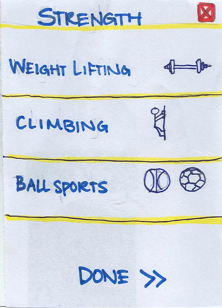 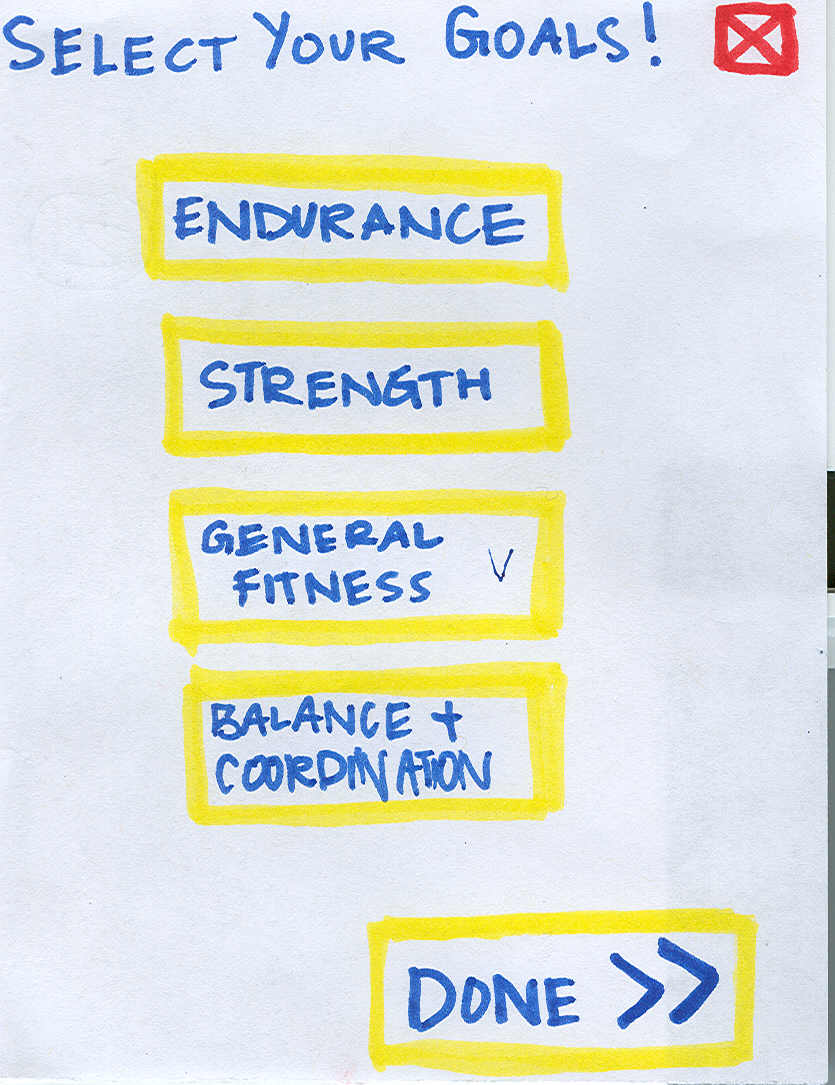 
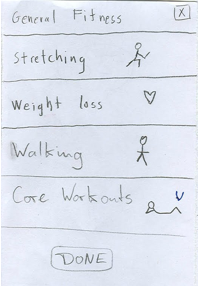 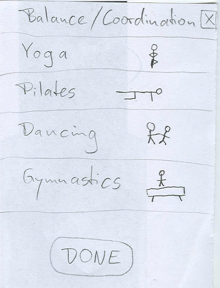 ZAPT
2016/08/01
SCPKU 2016: Designing Solutions to Global Grand Challanges: China
21
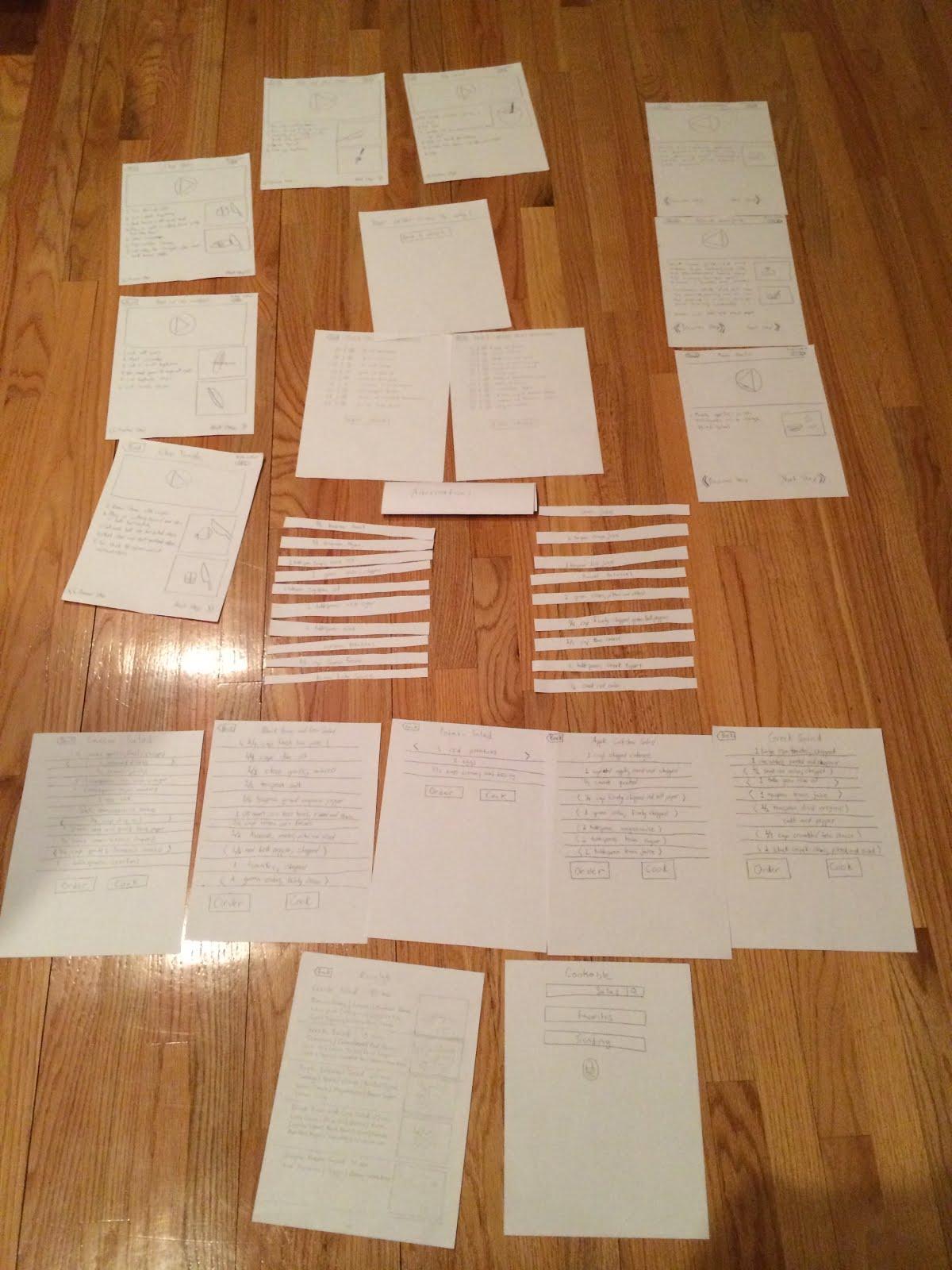 Cookable
2016/08/01
SCPKU 2016: Designing Solutions to Global Grand Challanges: China
22
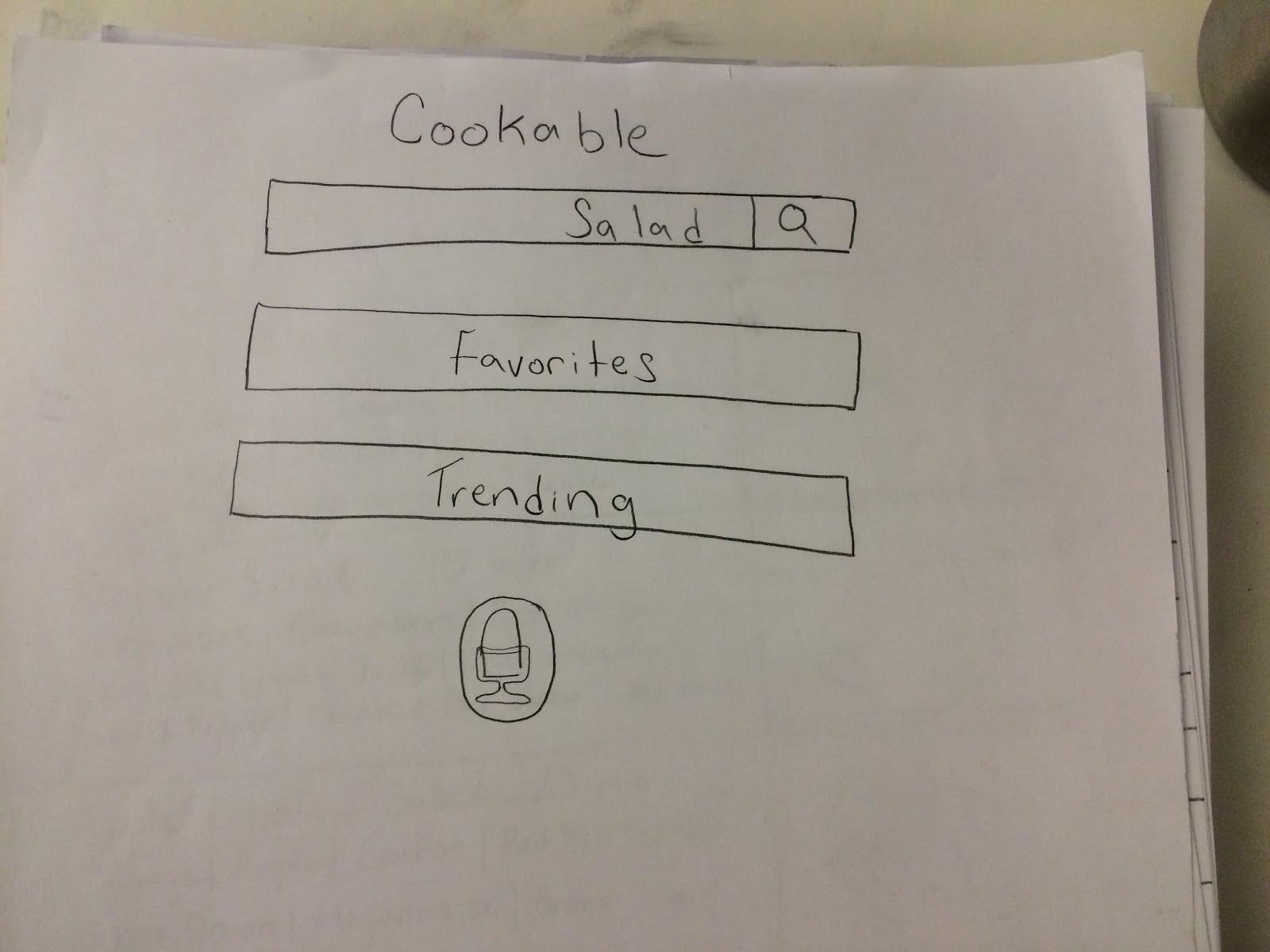 Cookable
2016/08/01
SCPKU 2016: Designing Solutions to Global Grand Challanges: China
23
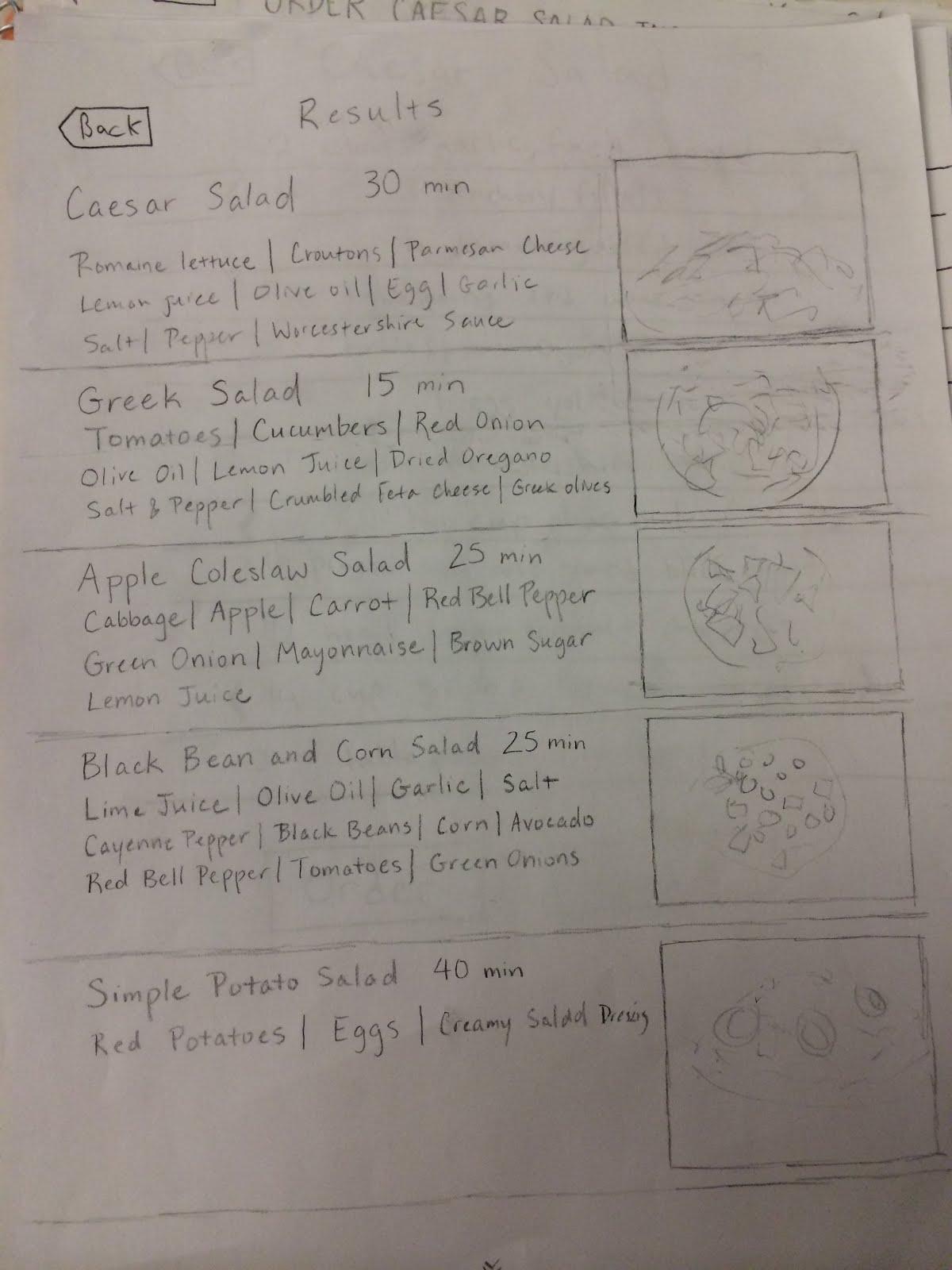 Cookable
2016/08/01
SCPKU 2016: Designing Solutions to Global Grand Challanges: China
24
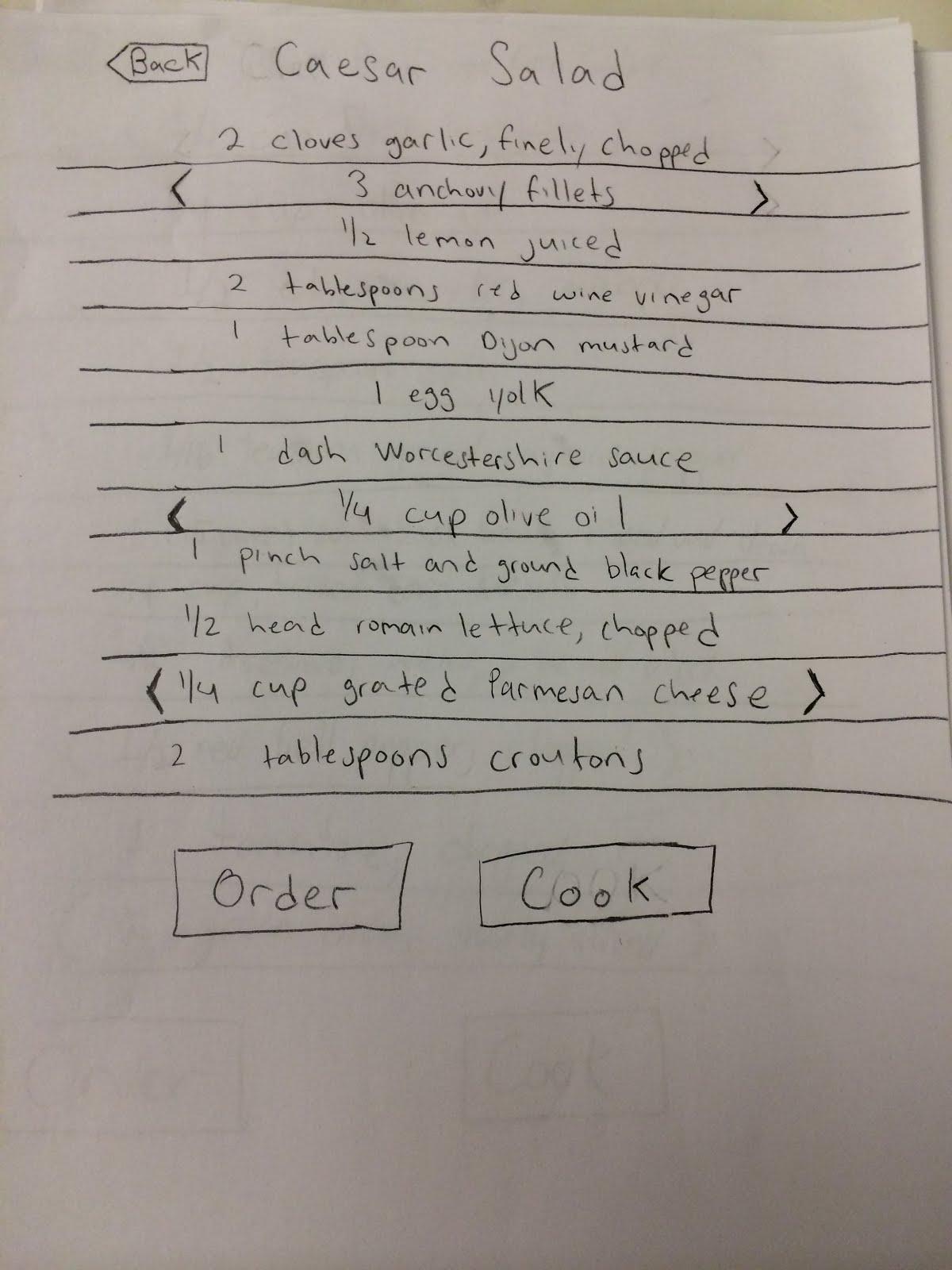 Cookable
2016/08/01
SCPKU 2016: Designing Solutions to Global Grand Challanges: China
25
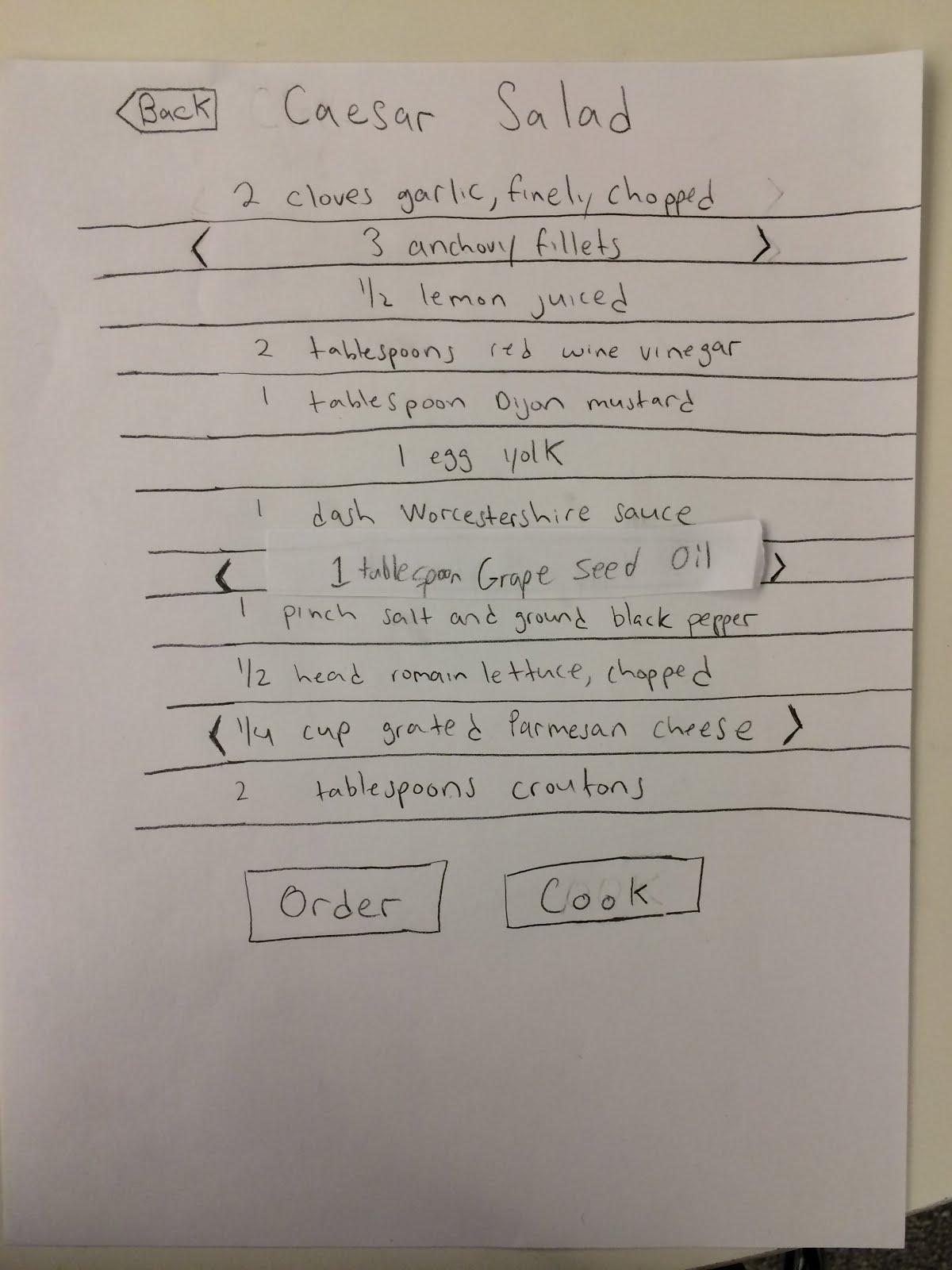 Cookable
2016/08/01
SCPKU 2016: Designing Solutions to Global Grand Challanges: China
26
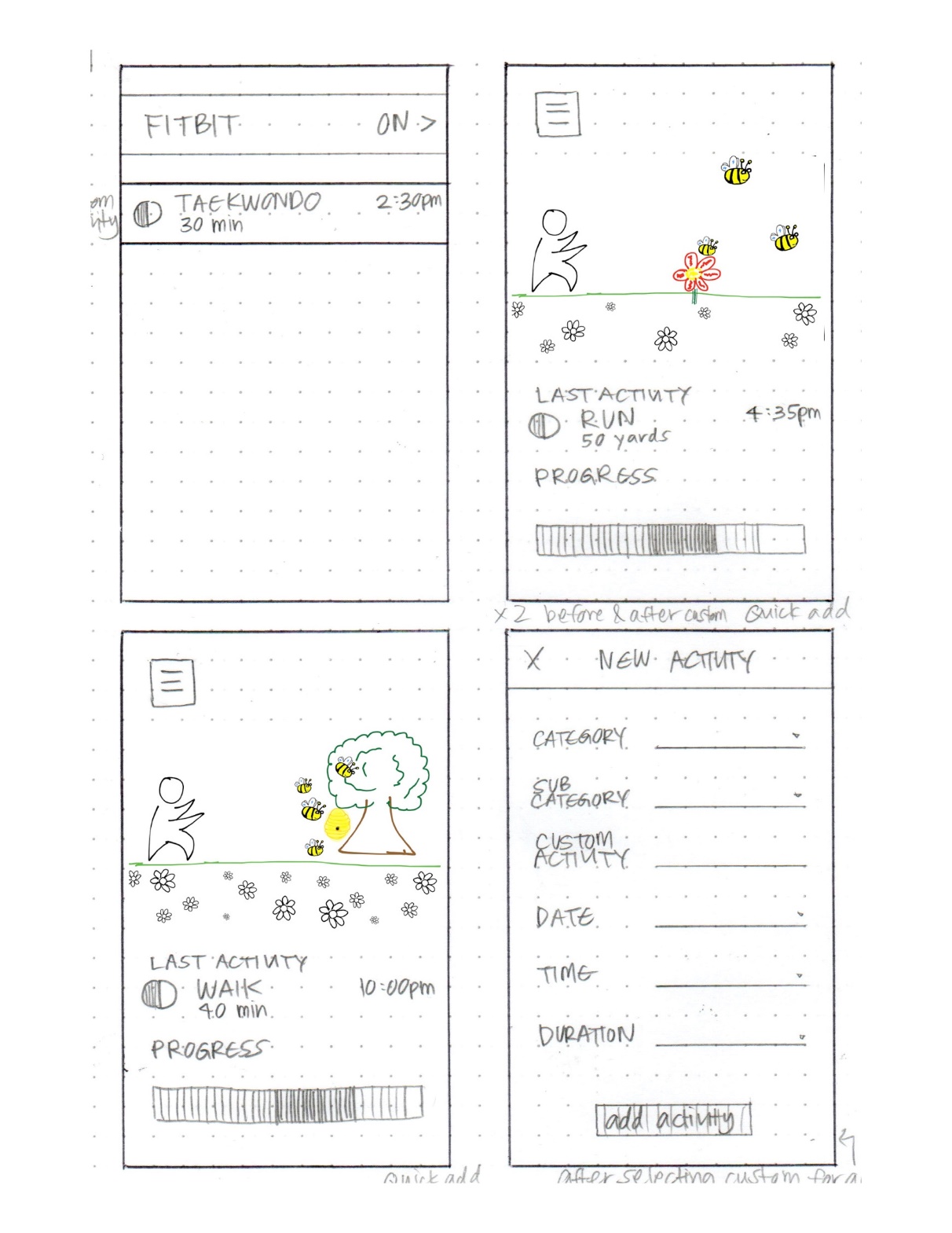 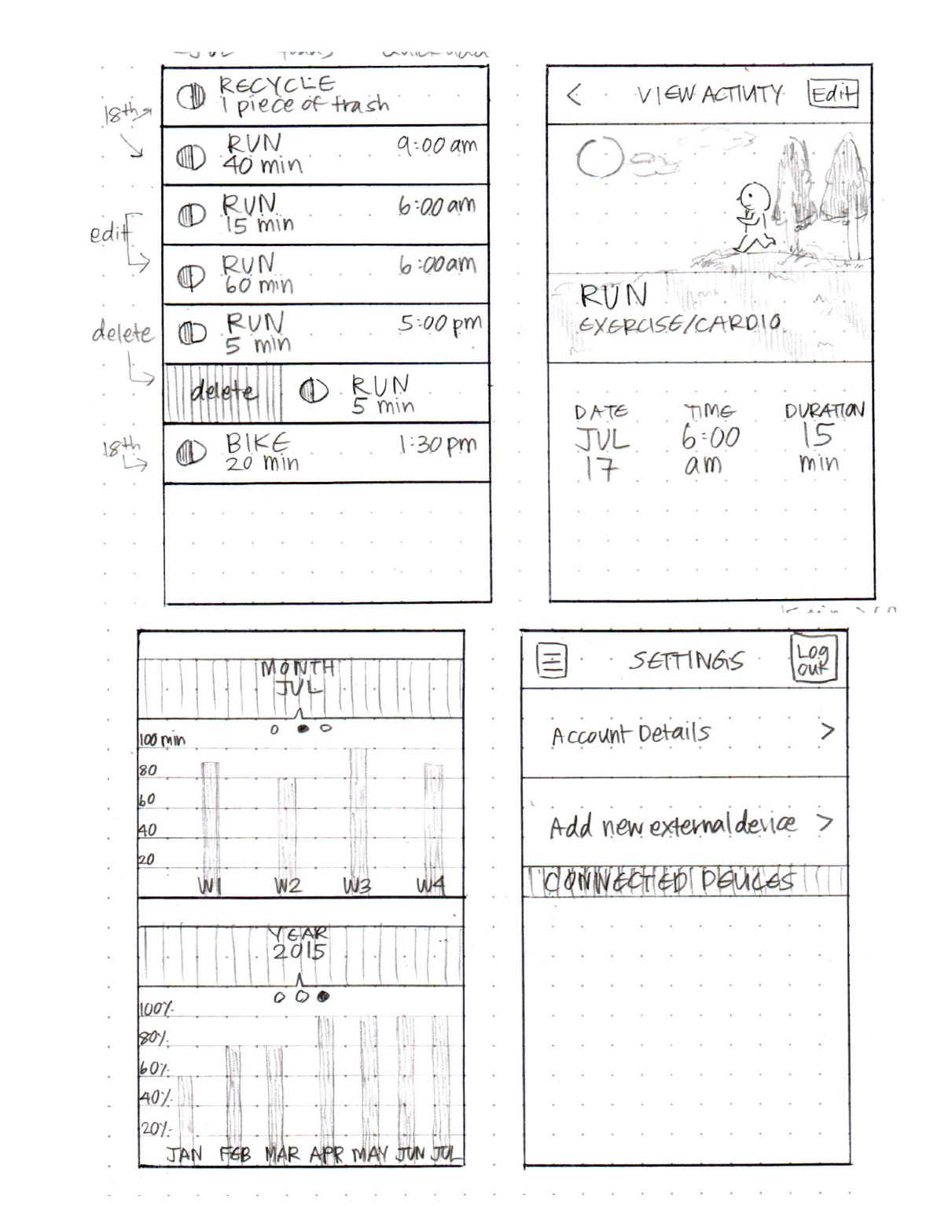 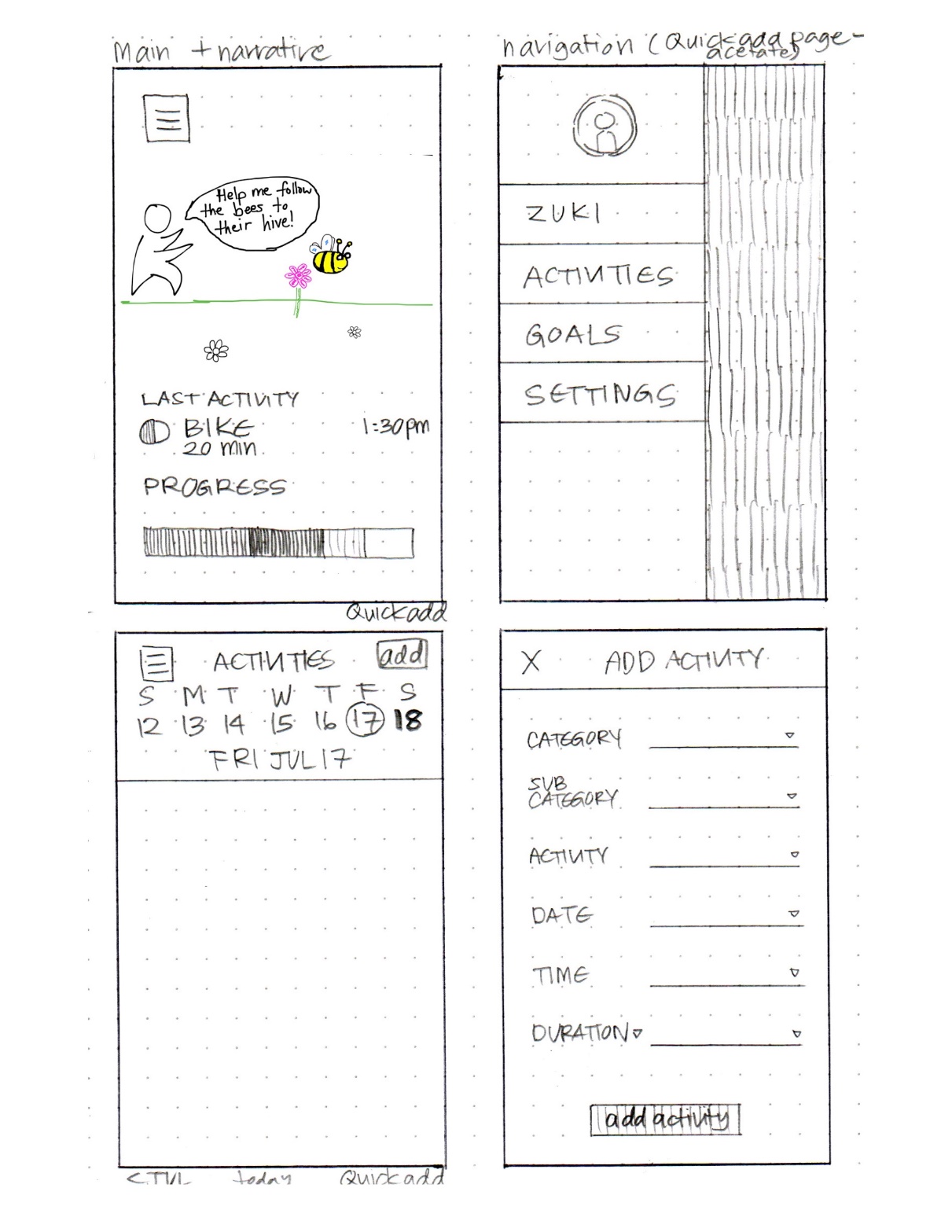 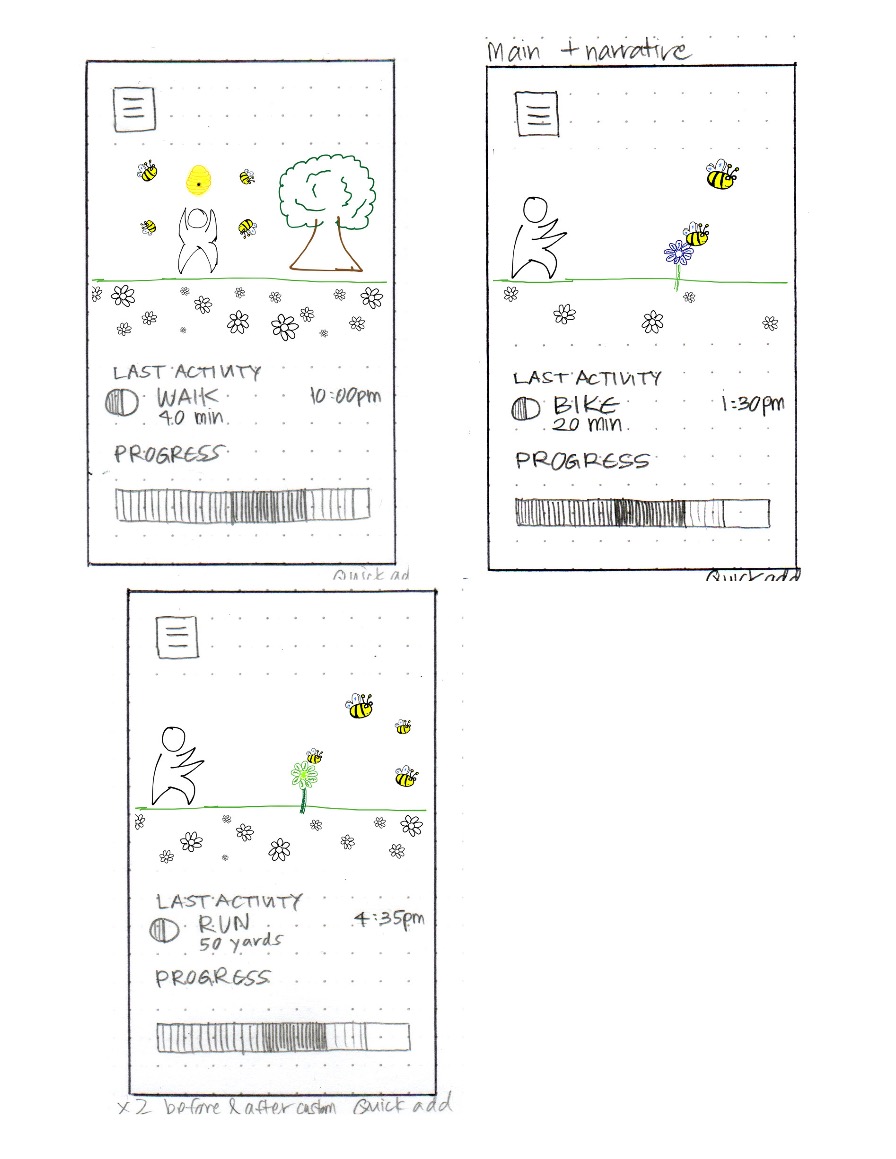 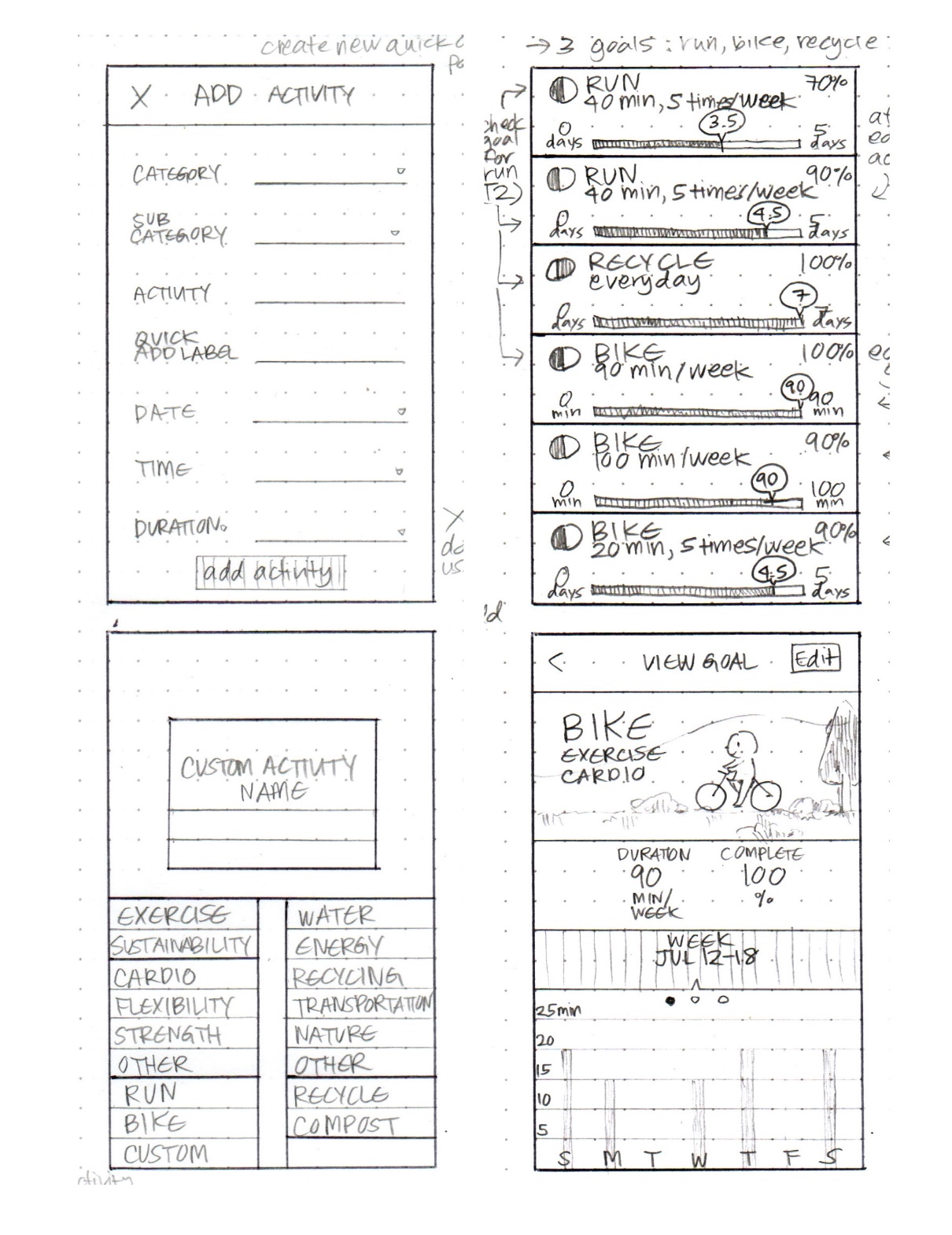 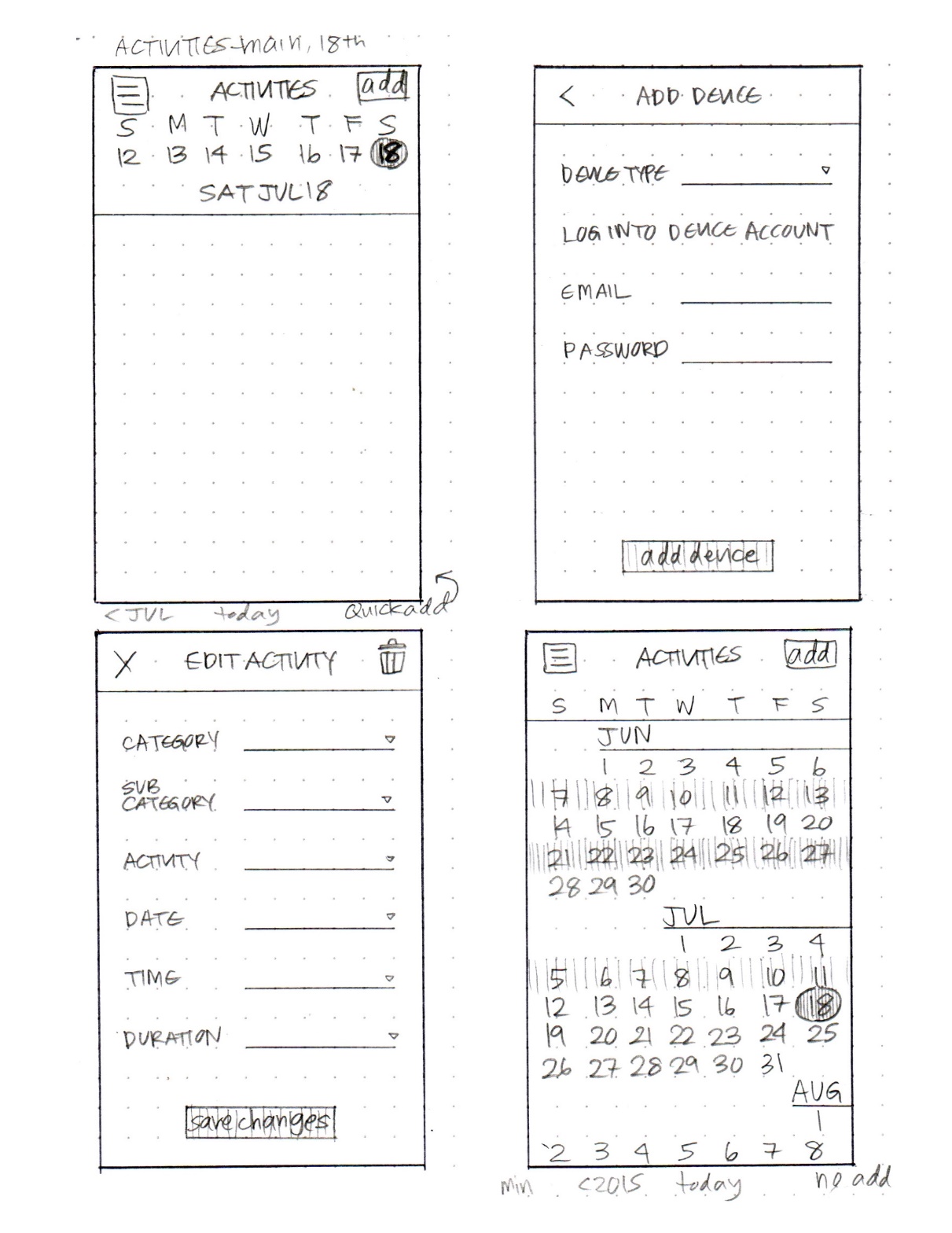 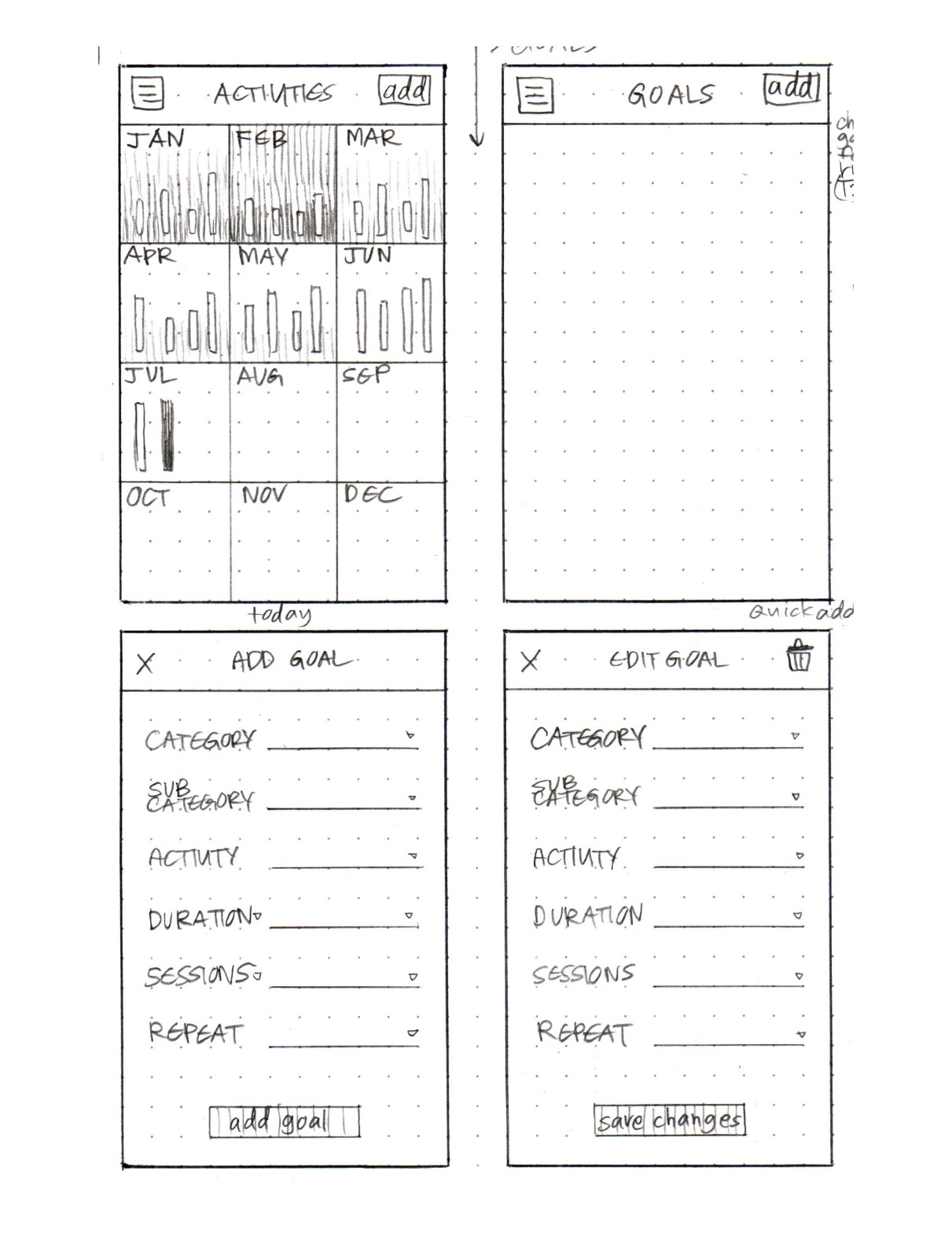 Who is Zuki?
2016/08/01
SCPKU 2016: Designing Solutions to Global Grand Challanges: China
27
Who is Zuki?
2016/08/01
SCPKU 2016: Designing Solutions to Global Grand Challanges: China
28
[Speaker Notes: 1:46 video]
Constructing the Model
Set a deadline
don’t think too long - build it!
Draw a window frame on large paper
Put different screen regions on cards
anything that moves, changes, appears/disappears
Ready response for any user action
e.g., have those pull-down menus already made
Use photocopier/printer to make many versions
2016/08/01
SCPKU 2016: Designing Solutions to Global Grand Challanges: China
29
Constructing the Model
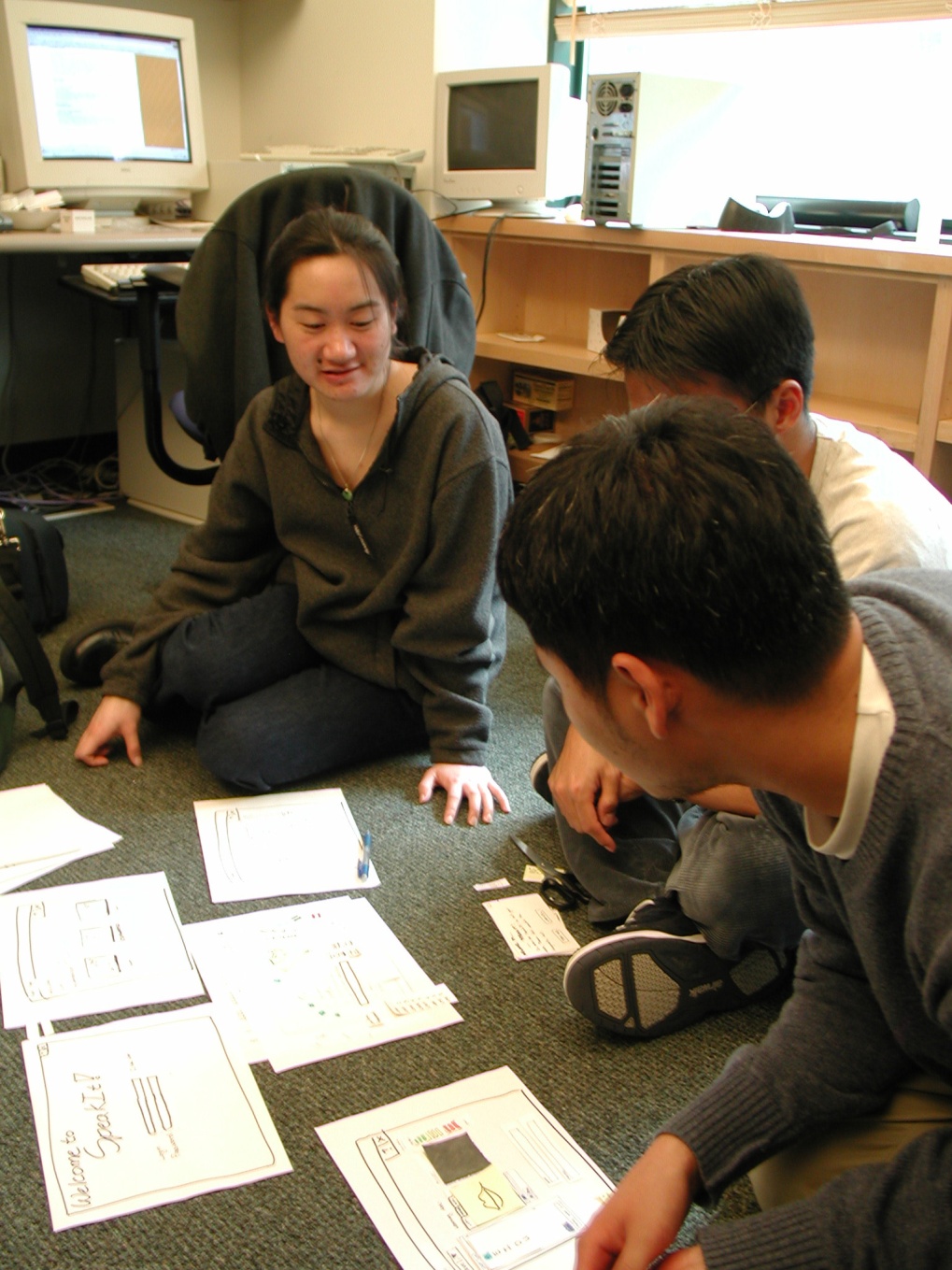 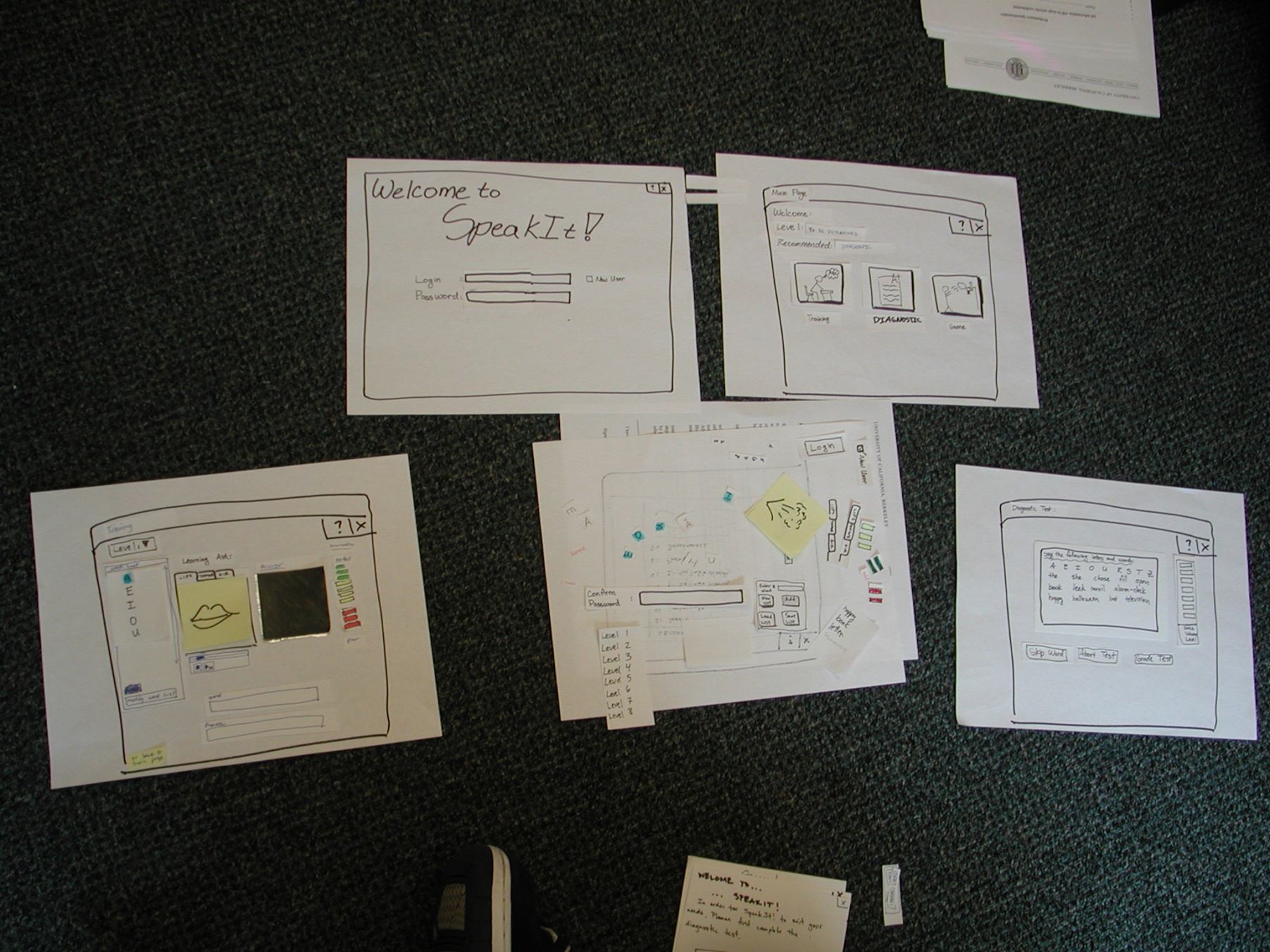 2016/08/01
SCPKU 2016: Designing Solutions to Global Grand Challanges: China
30
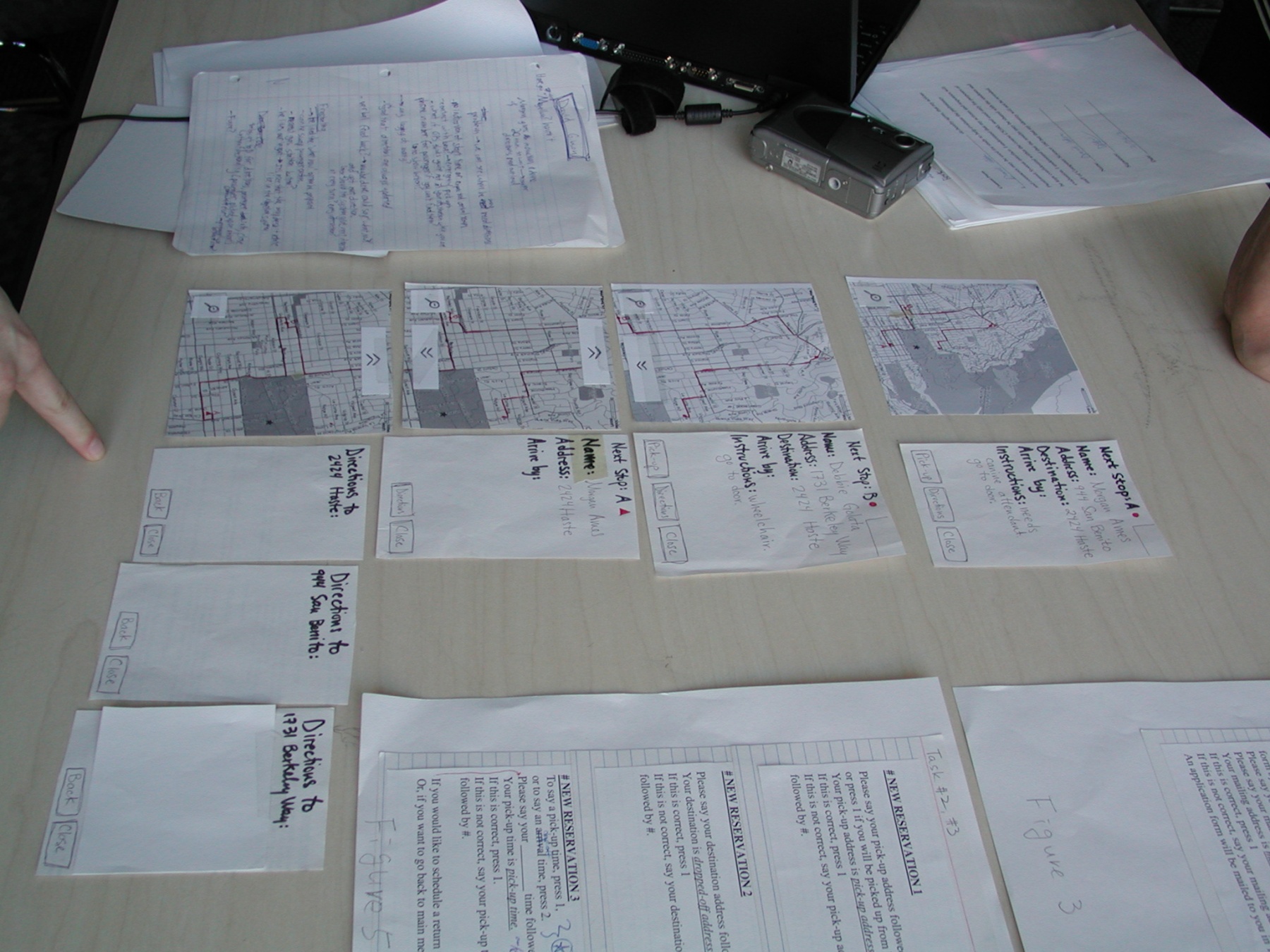 Constructing the Model
2016/08/01
SCPKU 2016: Designing Solutions to Global Grand Challanges: China
31
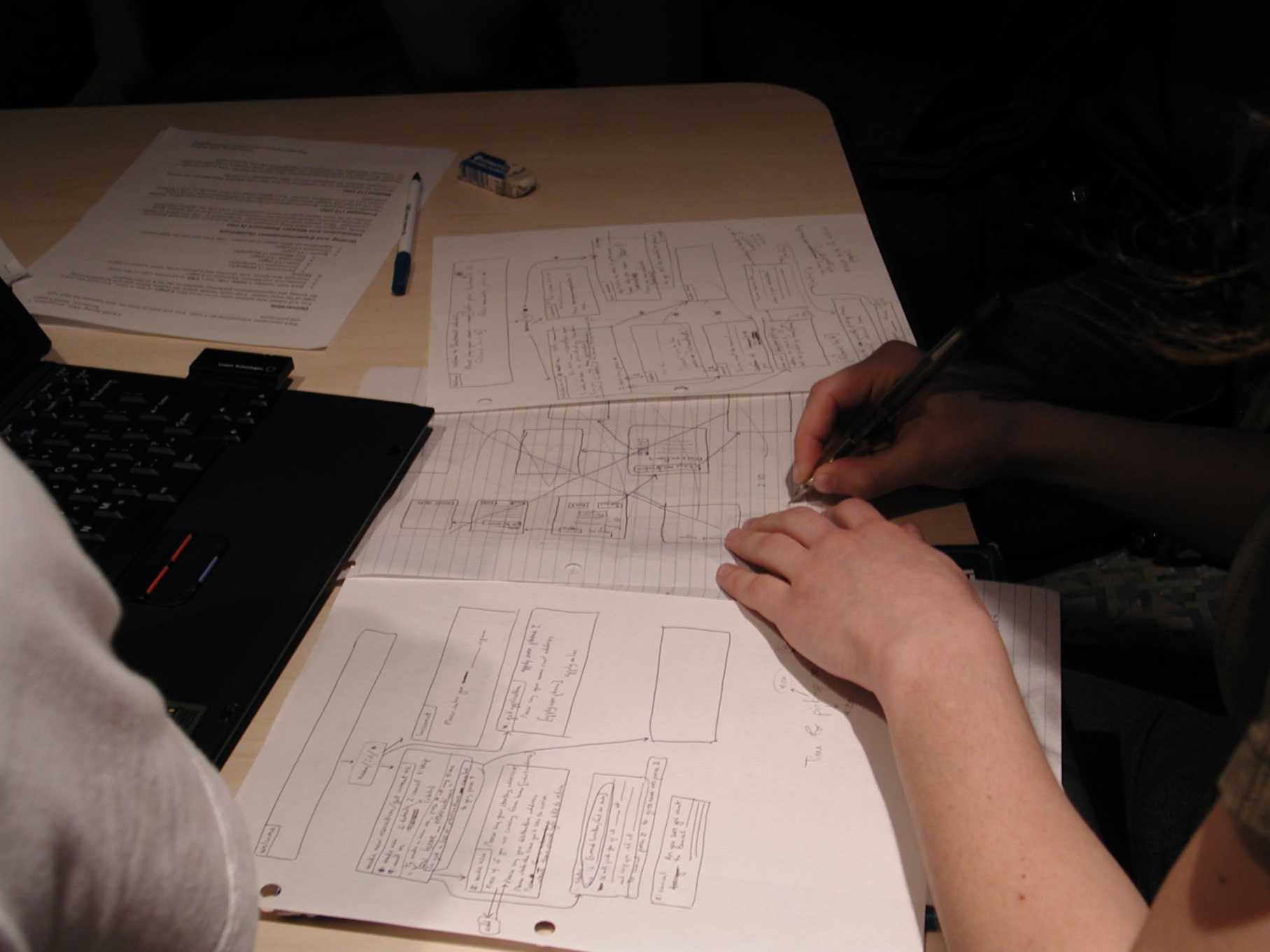 Constructing the Model
2016/08/01
SCPKU 2016: Designing Solutions to Global Grand Challanges: China
32
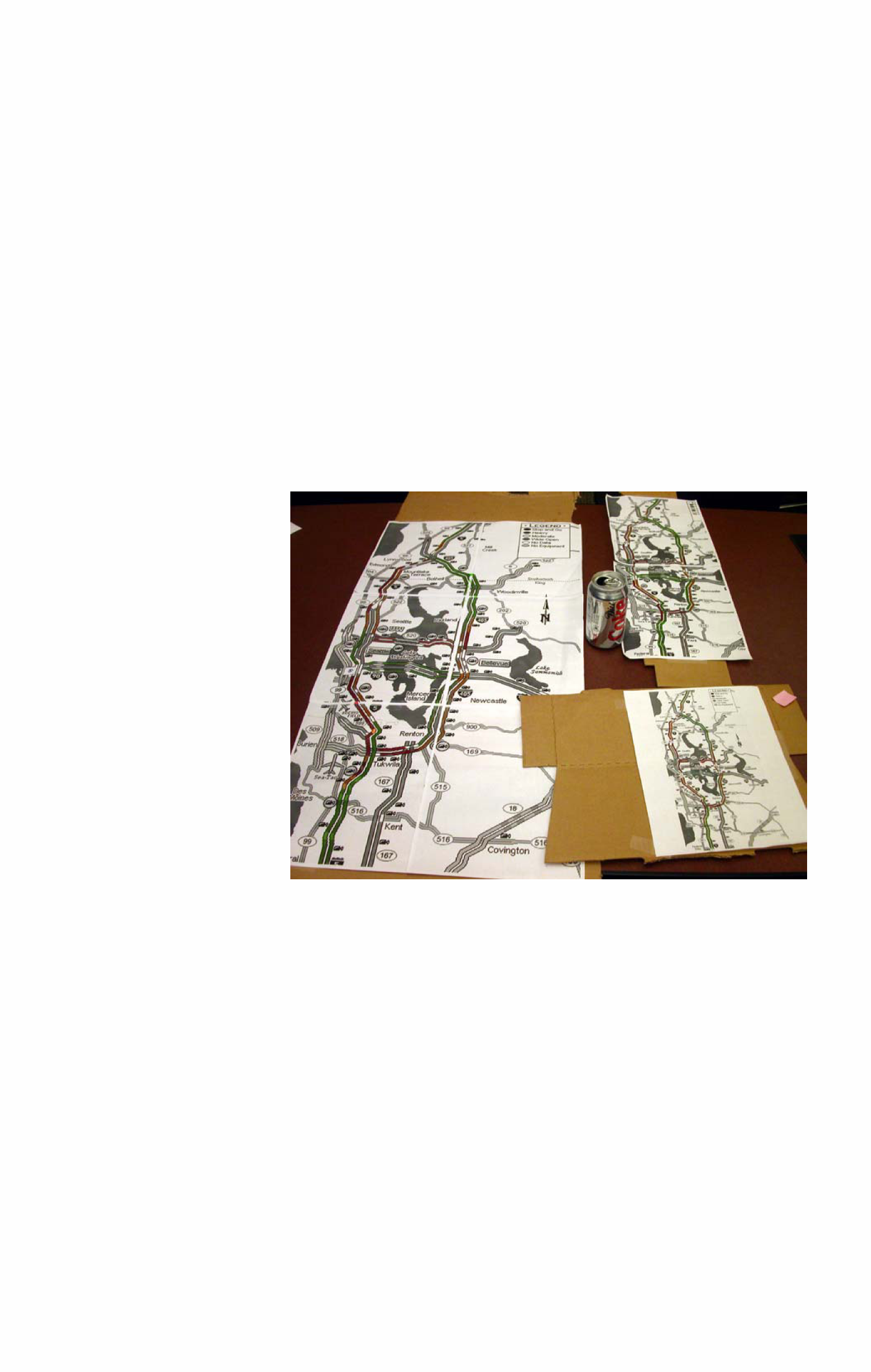 Constructing the Model
2016/08/01
SCPKU 2016: Designing Solutions to Global Grand Challanges: China
33
Constructing the Model
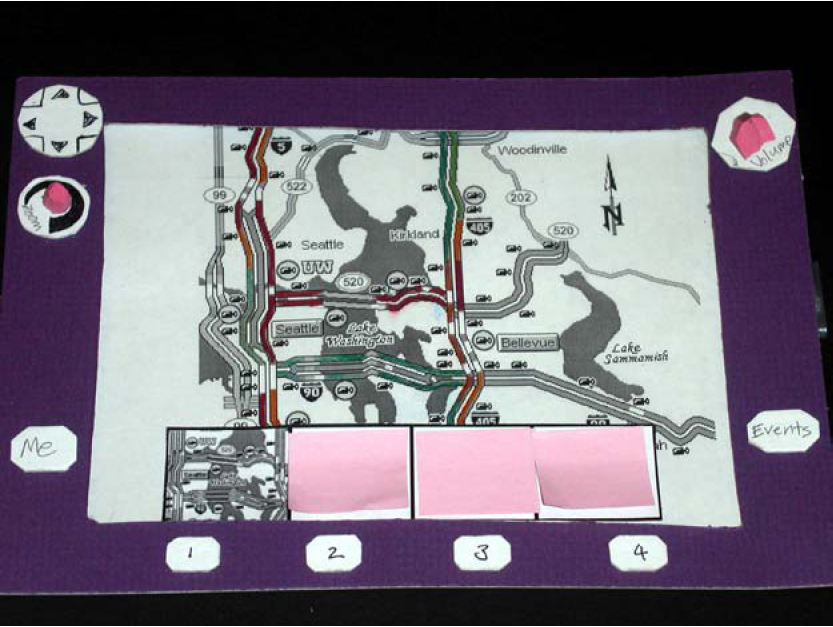 2016/08/01
SCPKU 2016: Designing Solutions to Global Grand Challanges: China
34
Preparing for a Test
Select your “customers”
understand background of intended users
use a questionnaire to get the people you need
don’t use friends or family
I think existing “customers” are OK (Rettig disagrees)
Prepare scenarios that are
typical of the product during actual use
make prototype support these (small, yet broad)
Practice to avoid “bugs”
2016/08/01
SCPKU 2016: Designing Solutions to Global Grand Challanges: China
35
Conducting a Test
Four roles
greeter – puts users at ease & gets data
facilitator – only team member who speaks
gives instructions & encourages thoughts, opinions
computer – knows application logic & controls it
always simulates the response, w/o explanation
observers – take notes & recommendations
2016/08/01
SCPKU 2016: Designing Solutions to Global Grand Challanges: China
36
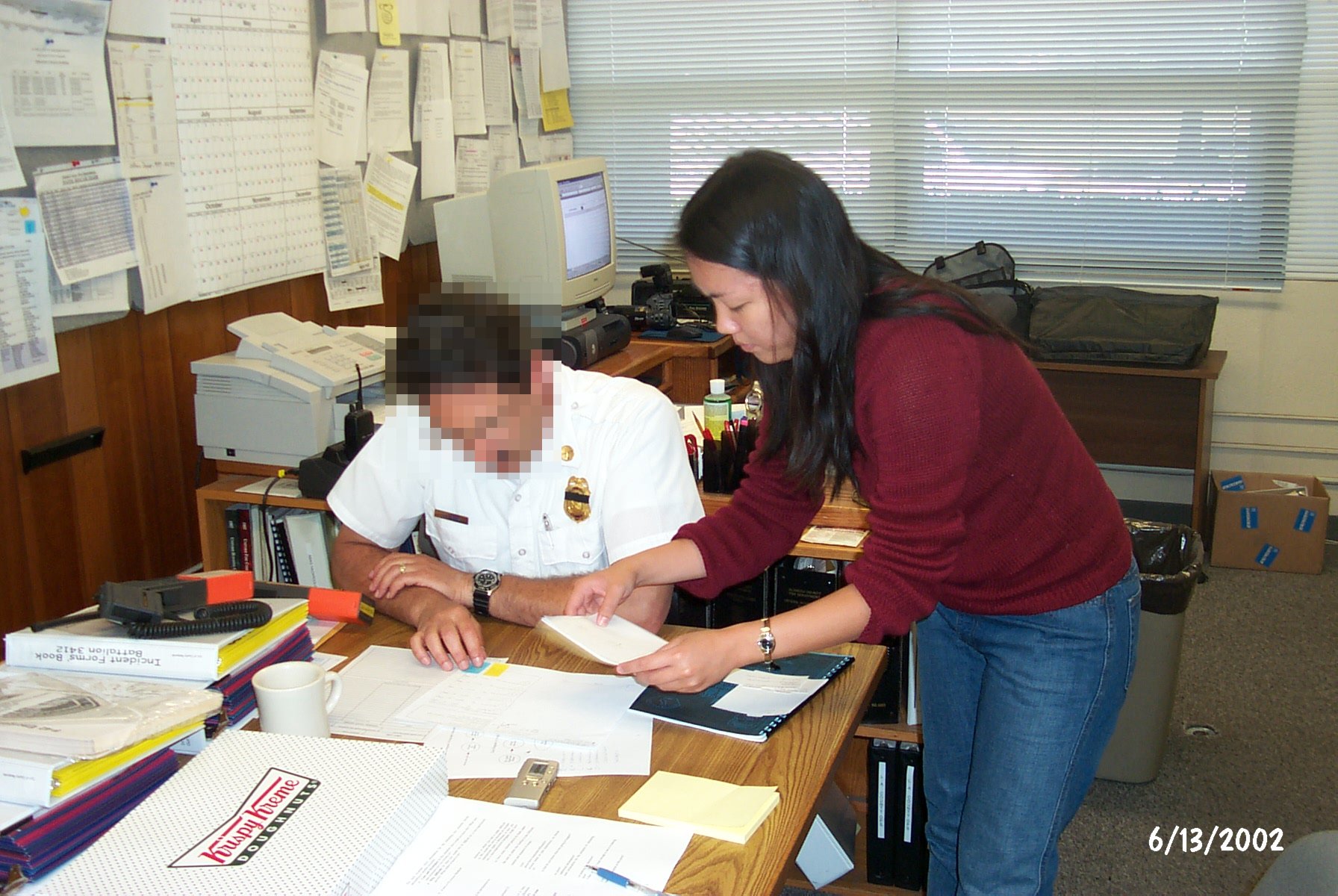 Conducting a Test
2016/08/01
SCPKU 2016: Designing Solutions to Global Grand Challanges: China
37
Conducting a Test
Four roles
greeter – puts users at ease & gets data
facilitator – only team member who speaks
gives instructions & encourages thoughts, opinions
computer – knows application logic & controls it
always simulates the response, w/o explanation
observers – take notes & recommendations
Typical session is 1 hour
preparation, the test, debriefing
2016/08/01
SCPKU 2016: Designing Solutions to Global Grand Challanges: China
38
Evaluating Results
Sort & prioritize observations
what was important?
lots of problems in the same area?
Create a written report on findings
gives agenda for meeting on design changes
Make changes & iterate
2016/08/01
SCPKU 2016: Designing Solutions to Global Grand Challanges: China
39
Advantages of Low-fi Prototyping
Takes only a few hours
no expensive equipment needed
Can test multiple alternatives 
fast iterations
number of iterations is tied to final quality
Almost all interaction can be faked (Wizard of Oz method)
2016/08/01
SCPKU 2016: Designing Solutions to Global Grand Challanges: China
40
Problems with Low-fi Prototypes
“Computer” inherently buggy
Slow compared to real app
timings not accurate
Hard to implement some functionality
pulldowns, feedback, drag, viz …
Won’t look like final product
sometimes hard to recognize widgets
End-users can’t use by themselves
not in context of user’s work environment
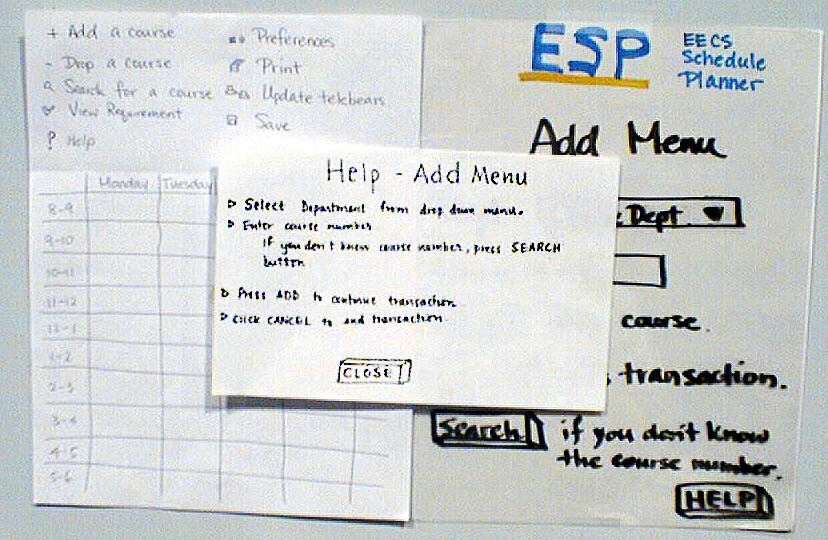 2016/08/01
SCPKU 2016: Designing Solutions to Global Grand Challanges: China
41
Commercial Tools
Balsamiq Mockups
see tutorial here
http://support.balsamiq.com/customer/portal/articles/107999
POP
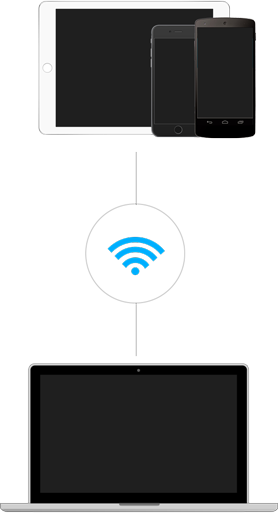 Reflector 2.0
2016/08/01
SCPKU 2016: Designing Solutions to Global Grand Challanges: China
42
Summary
Prototypes are a concrete representation of a design or final product
Low-fi testing allows us to quickly iterate
get feedback from users & change right away
2016/08/01
SCPKU 2016: Designing Solutions to Global Grand Challanges: China
43
Further ReadingPrototyping
Books
Paper Prototyping: The Fast and Easy Way to Design and Refine User Interfaces, by Carolyn Snyder, Morgan Kaufmann, 2003
Articles
“Prototyping for Tiny Fingers” by Marc Rettig, in Communications of the ACM, 1994 
“Using Paper Prototypes to Manage Risk” by Carolyn Snyder, http://world.std.com/~uieweb/paper.htm
“The Perils of Prototyping” by Alan Cooper, 
	http://www.chi-sa.org.za/Documents/articles/perils.htm
2016/08/01
SCPKU 2016: Designing Solutions to Global Grand Challanges: China
44
Assignment: Low-fi Prototype & Pilot Usability Test
15-20 rough sketches (everyone on team contributes) of different design realizations
think different modalities (e.g., visual, speech, watch) or different visual Uis (60 min)
pick best 2 realizations & storyboard (45min)
pick best 1 realization, define 3 tasks, & add details to storyboard (30 min)
build low-fi prototype of the best & test it w/ 3-5 target participants (1/2 day)

Present prototype & results in slides Wed at 11 AM
2016/08/01
SCPKU 2016: Designing Solutions to Global Grand Challanges: China
45
Next Time
Lecture
TBD
2016/08/01
SCPKU 2016: Designing Solutions to Global Grand Challanges: China
46